Alternative
COPY
Why write
stories?
Most of your students can read.
Our students don’t read them.
Most of your students can read.
Most of them WILL read something that interests them.
become
storytellers
Most of your students can read.
Become storytellers
Focus on what’s new 
Appeal to readers’emotions
Include facts & figures
Try alternative copy.
Alternative copy
Alternative copy is an alternative to traditional copy.
Also called quick reads.
Tells the complete story in layers with multiple perspectives. 
Features numerous students and comes in a variety of formats.
Alternative copy
There are dozens of types of alternative copy.
Q & A
Quotes
Mugs & quotes
Highlights
Mini-stories
Timelines
Calendar
Interactive
How-to
Checklist
[Speaker Notes: Here’s just a few we’re going to talk about.]
Types of alternative copy
Q & A
Find a person with a story to tell.

 Frame questions so there is a beginning, a middle and an end to the story.
 These are not random questions. The goal is to capture the person’s story and connect to the spread topic.
Q&A
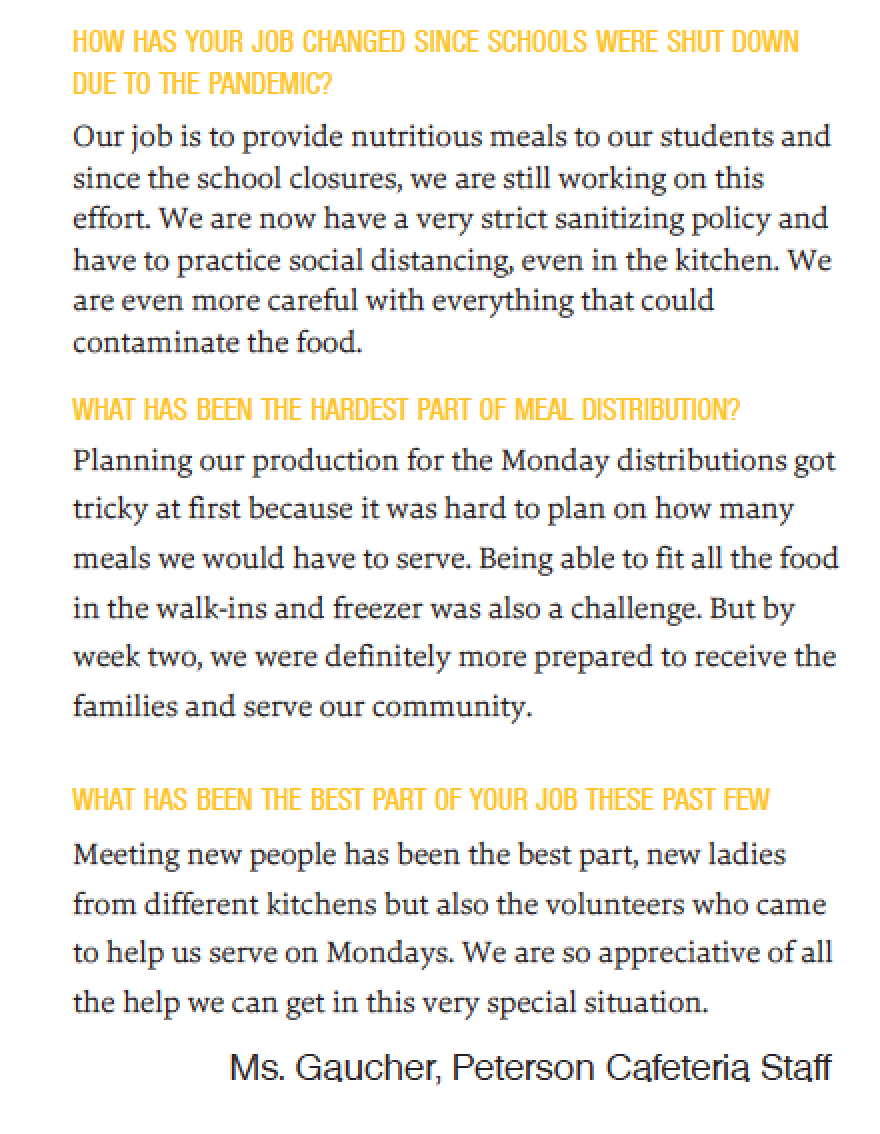 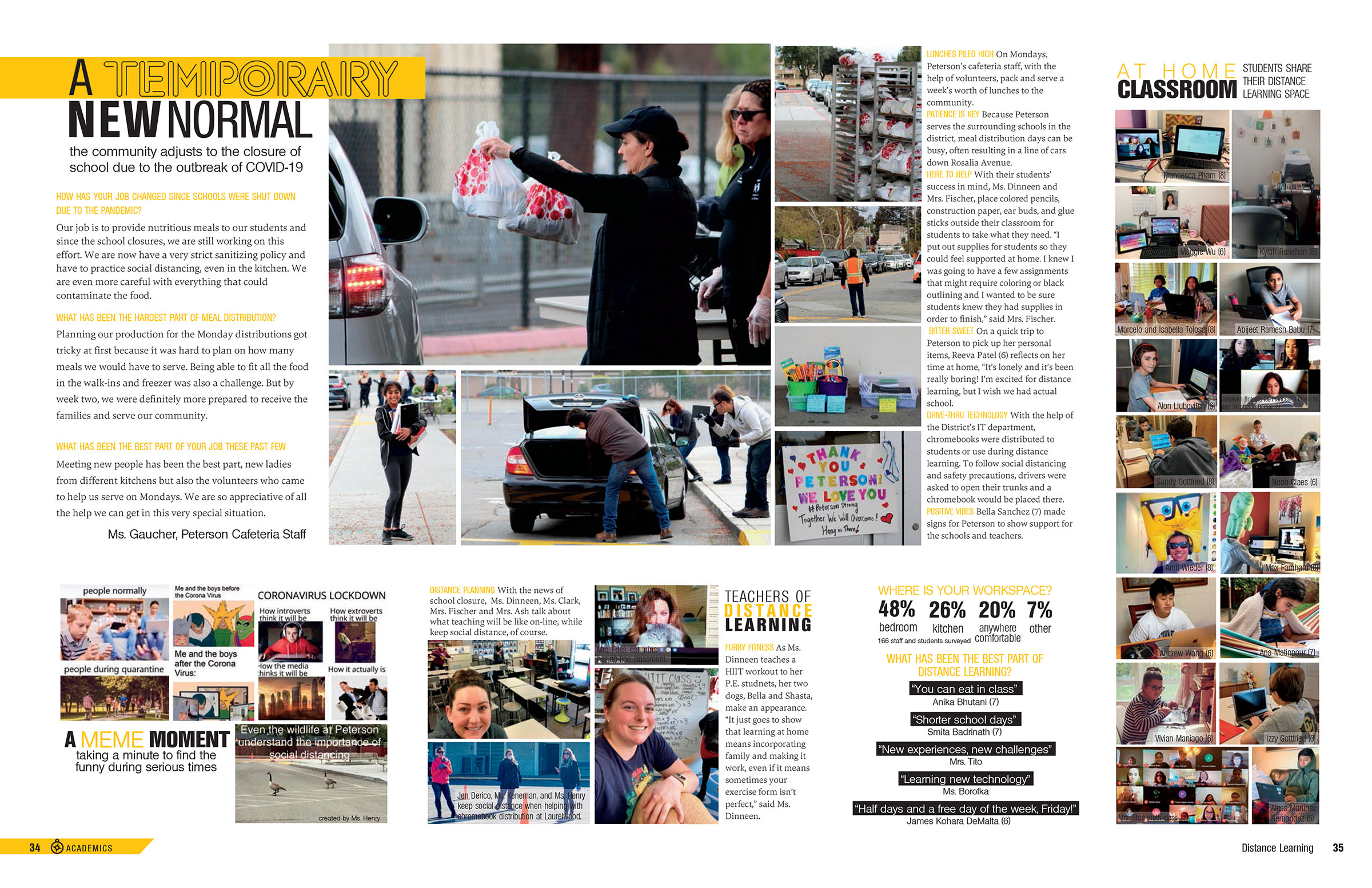 [Speaker Notes: Q&A with one person]
Q&A
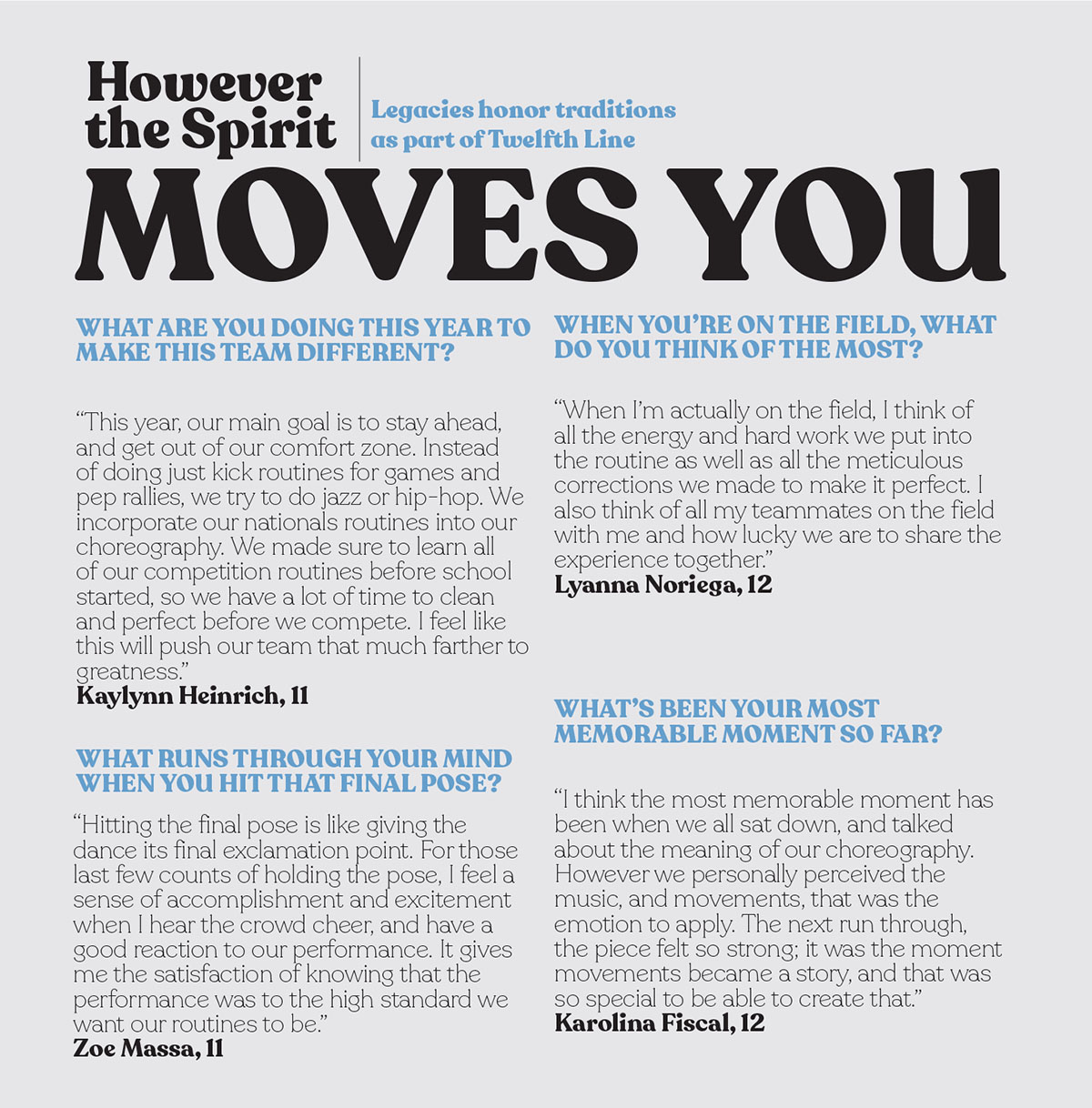 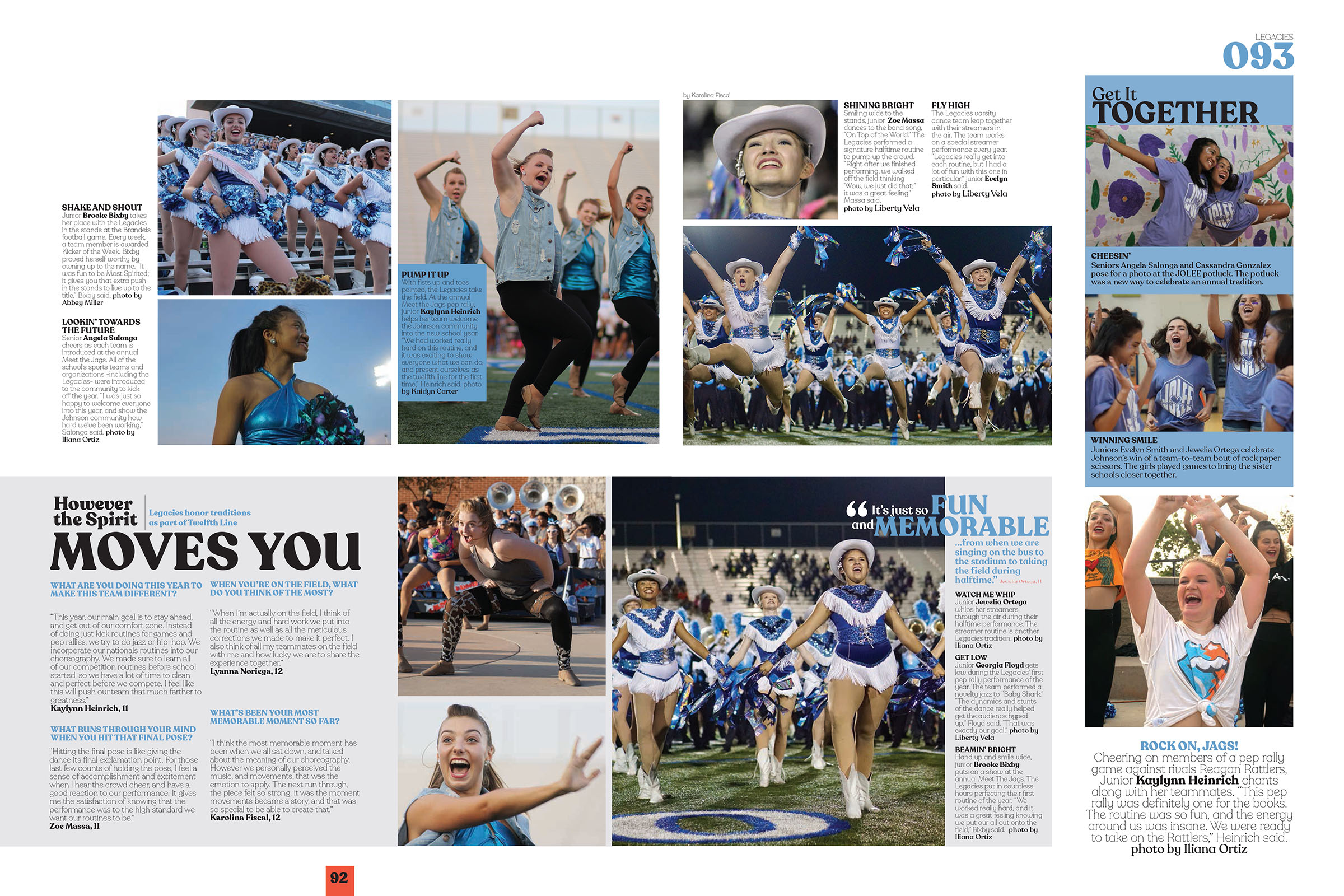 [Speaker Notes: Q&A with four different people answering four different questions]
Q&A
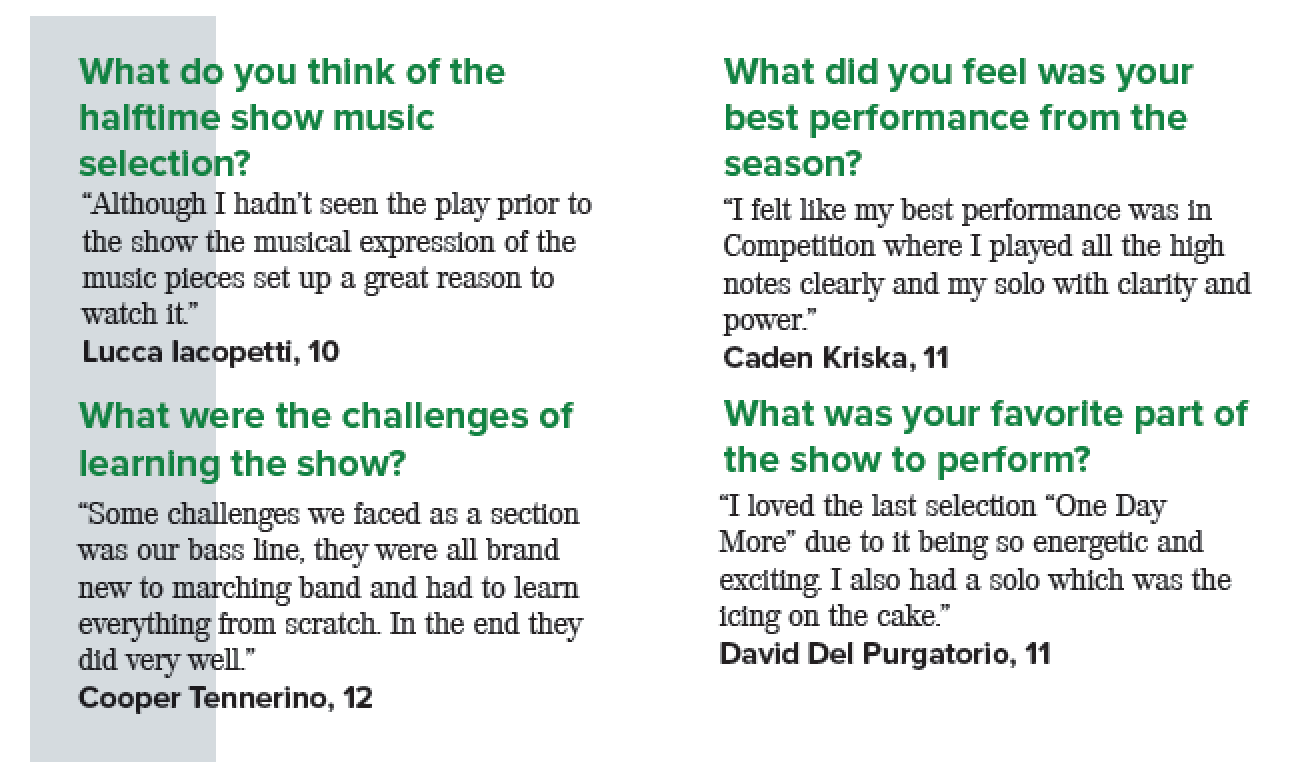 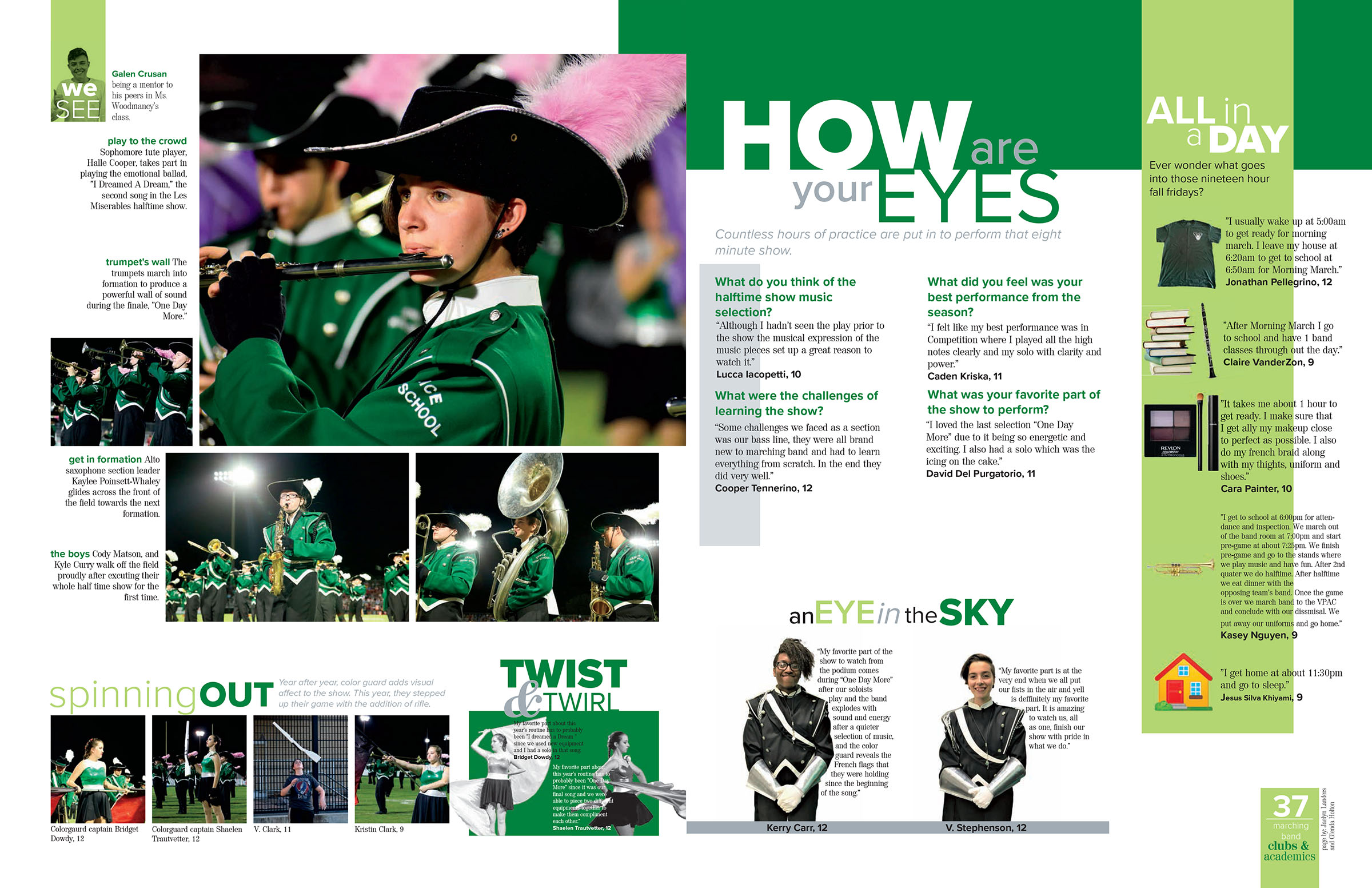 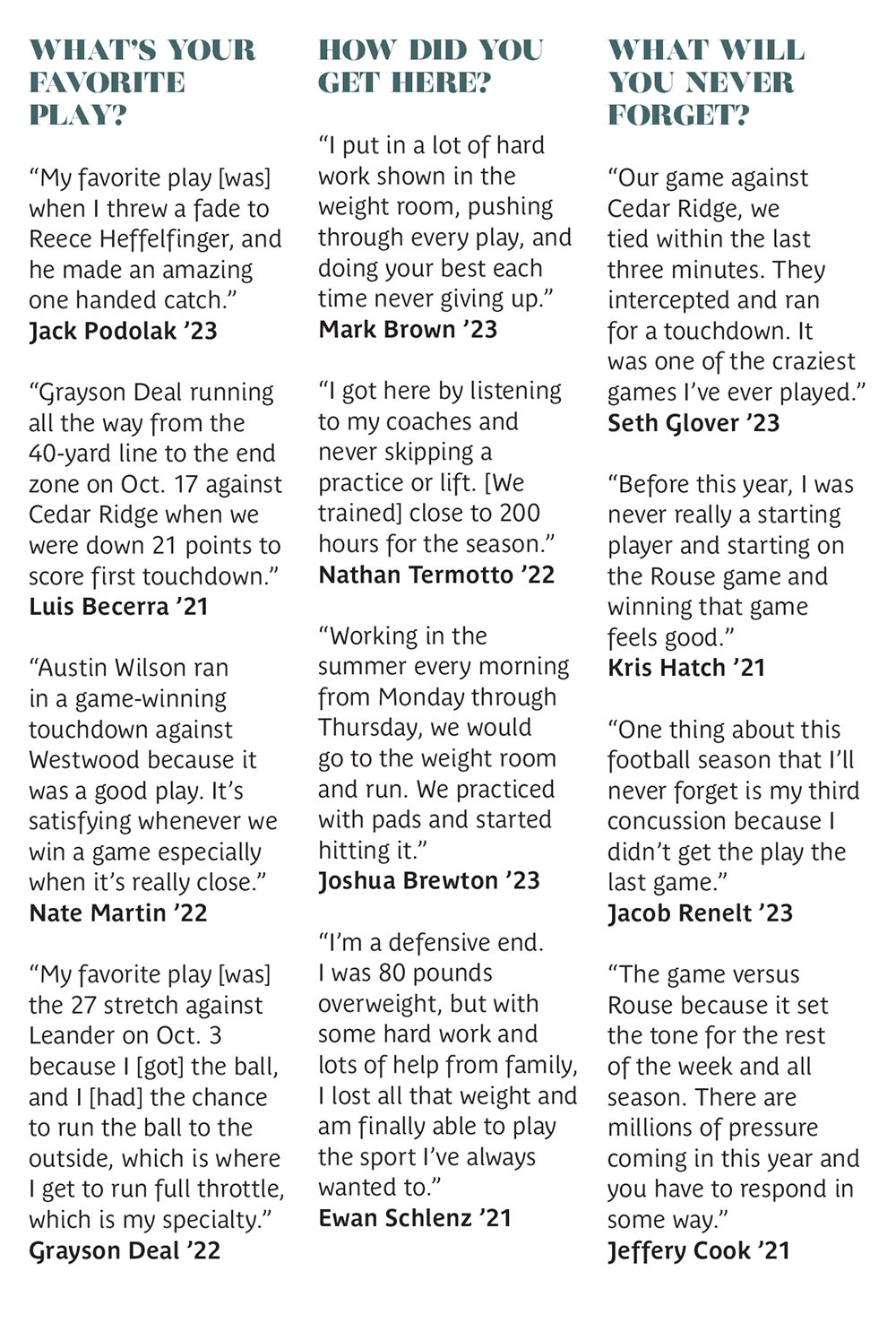 Q&A
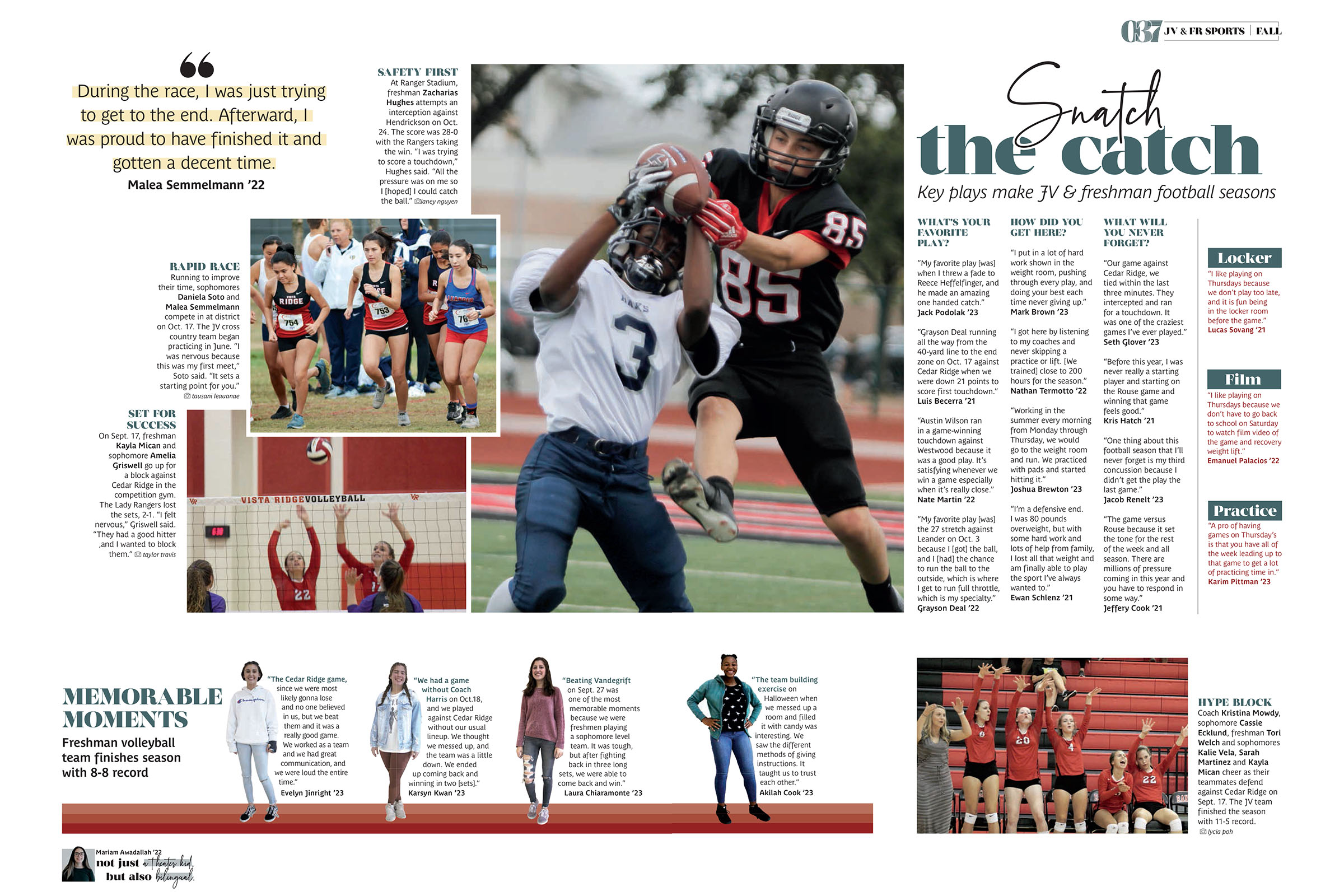 [Speaker Notes: Q&A with 12 different athletes answer three questions. Smart way to utilize space and include players not on the spread in photos.]
Types of alternative copy
Mini-stories
Instead of one long story, run one or more short feature stories (think 3-5 sentences).
Opportunity to feature several different aspects of a club, sport or event.
Ideal for clubs, classes and sports sharing space on one spread.
[Speaker Notes: Write a mini-story: 3-5 sentences for each one & include a GREAT quote. Great way to teach feature writing: Lead, quote, fact, quote. If they can learn that, then can teach how to do longer feature stories. 
Mini-stories are great when there are too many groups to cover and not enough pages; and you run multiple groups, clubs or sports on one spread.]
mini-stories
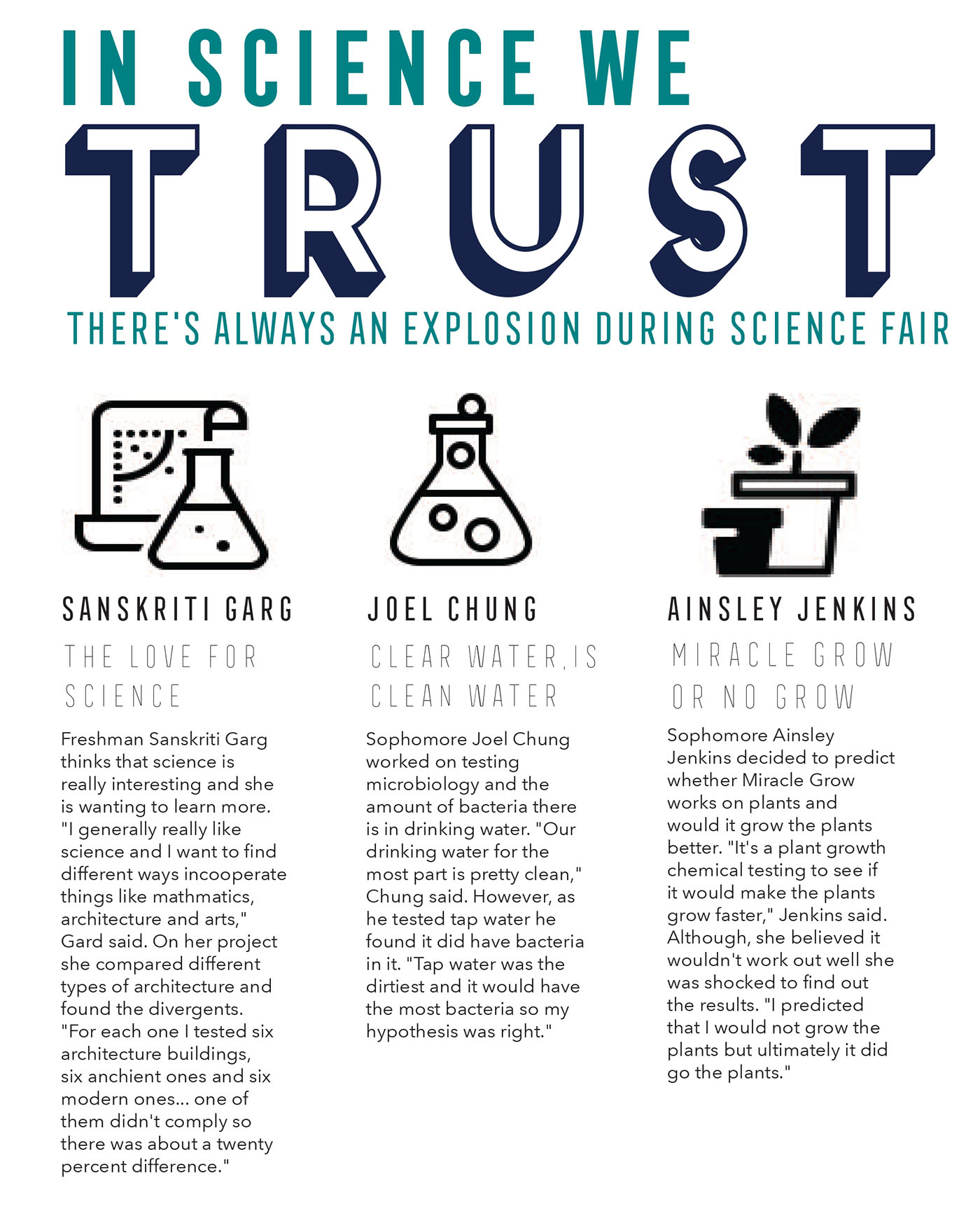 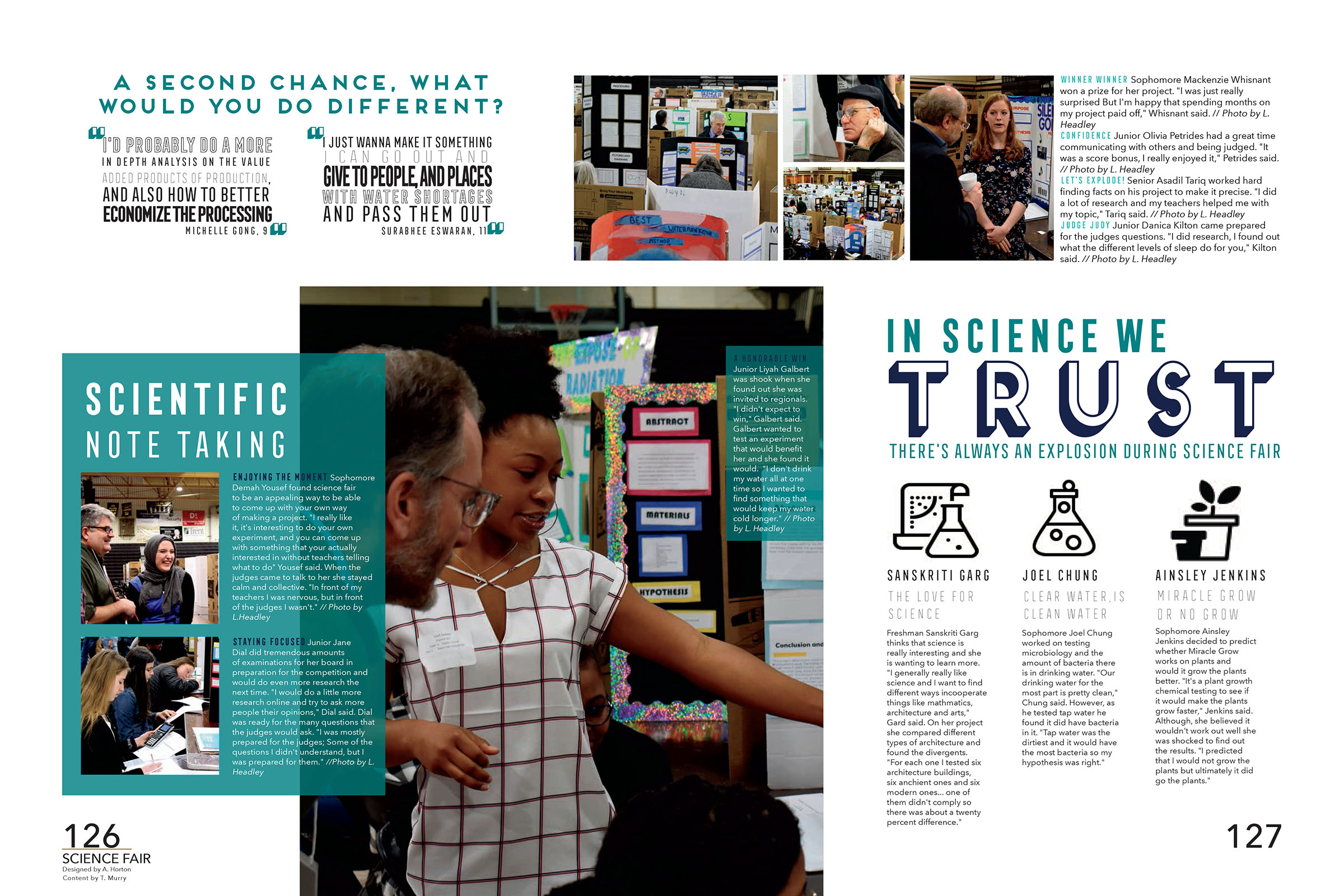 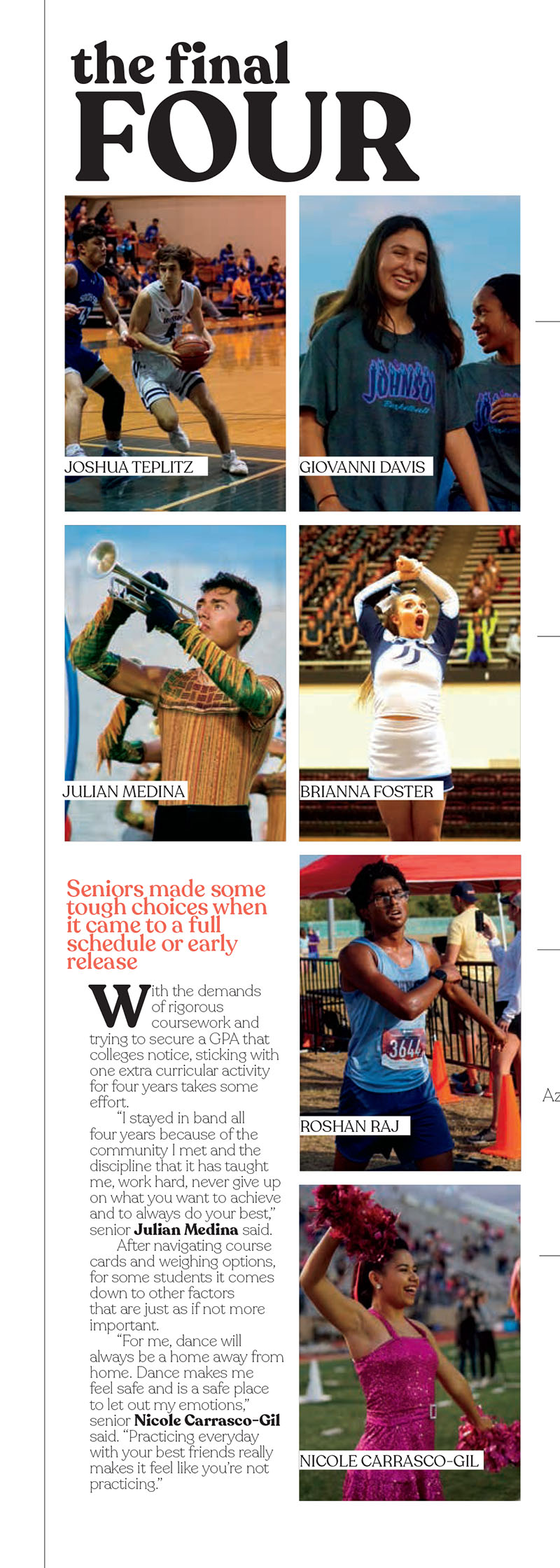 mini-stories
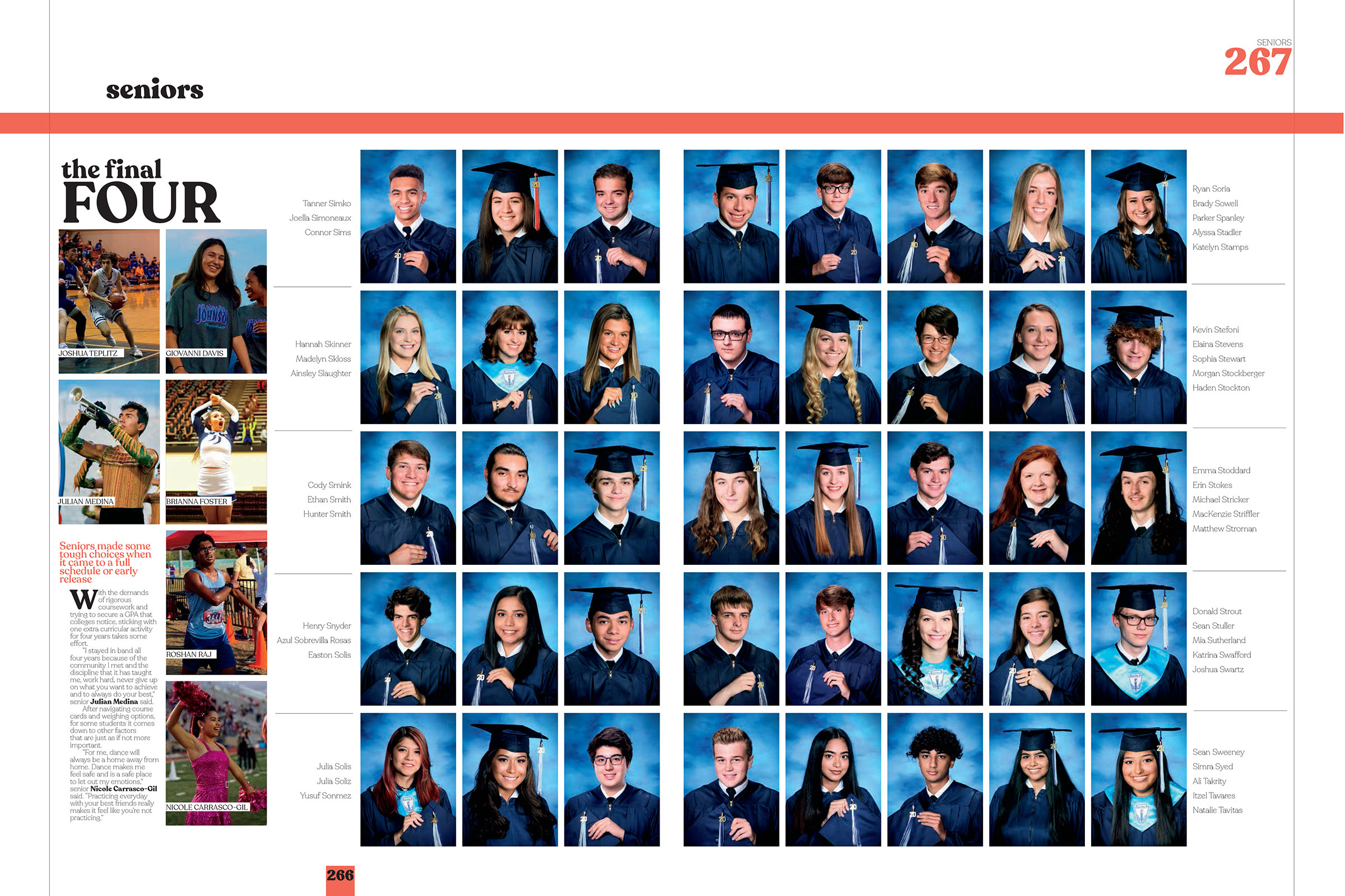 mini-stories
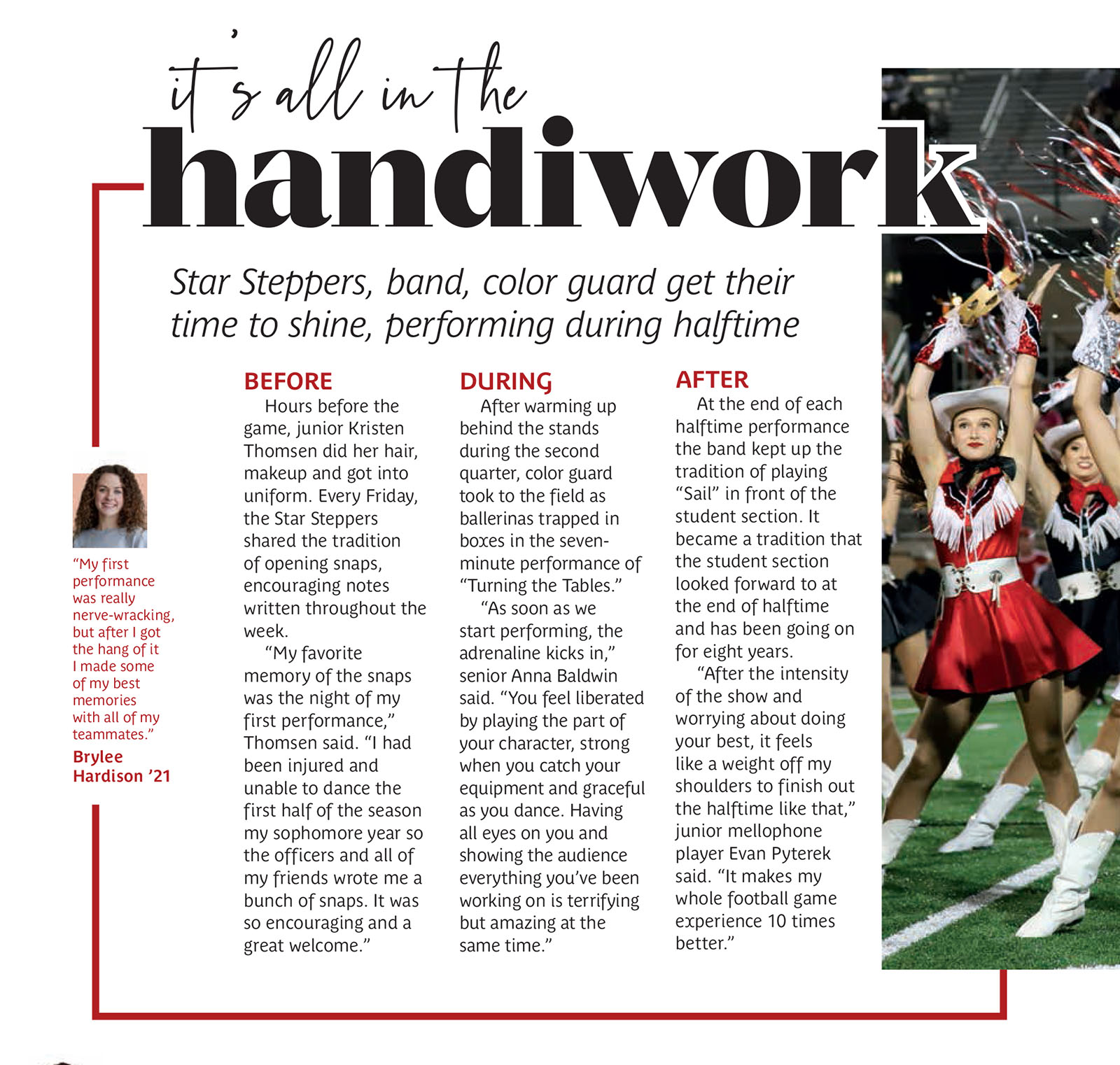 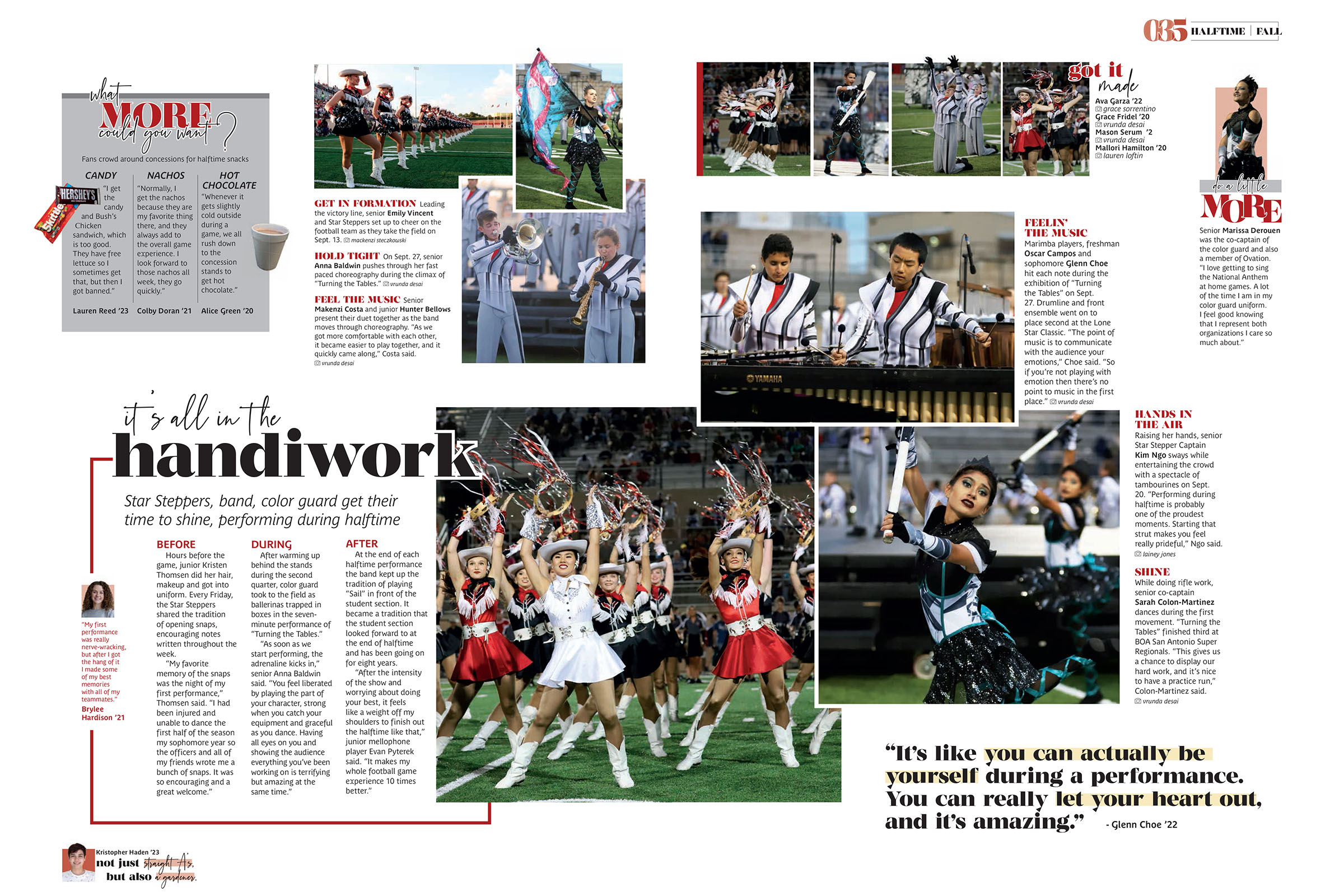 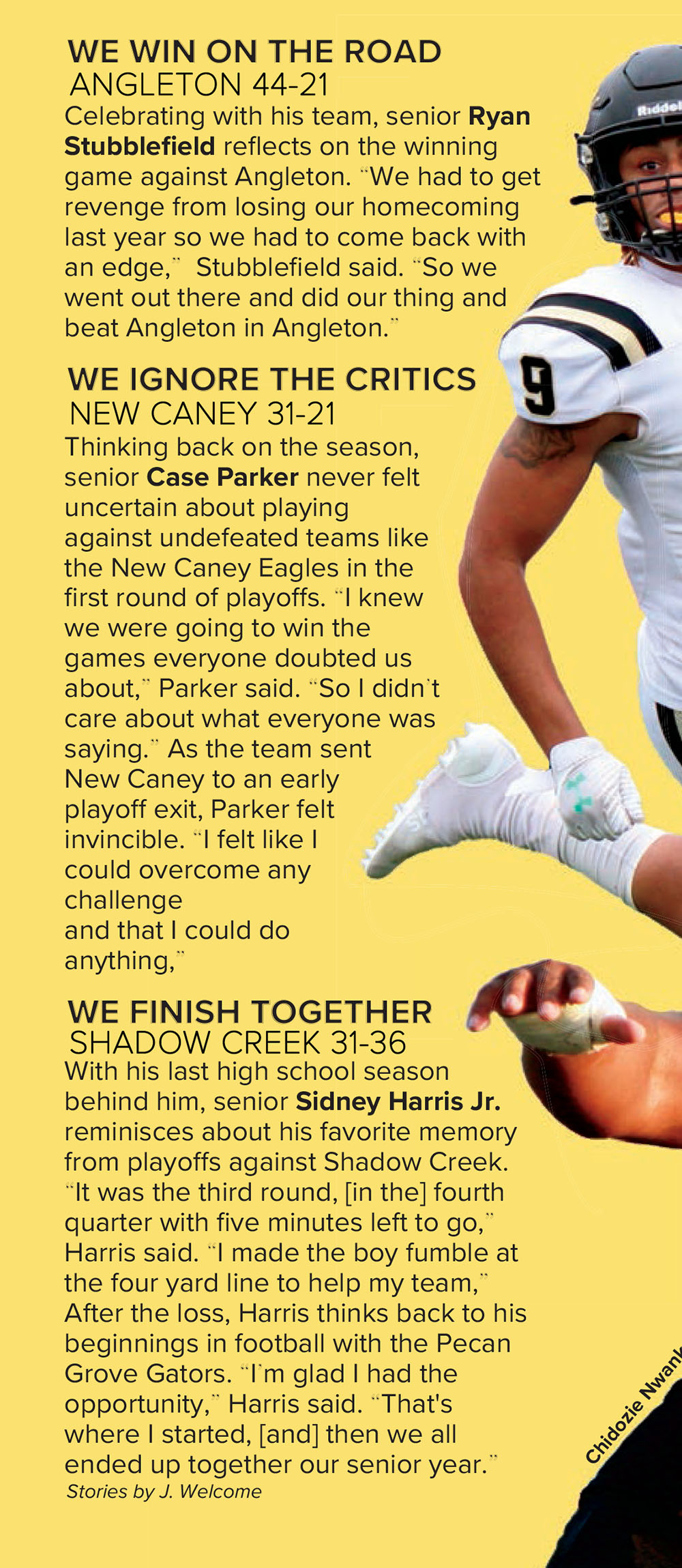 mini-stories
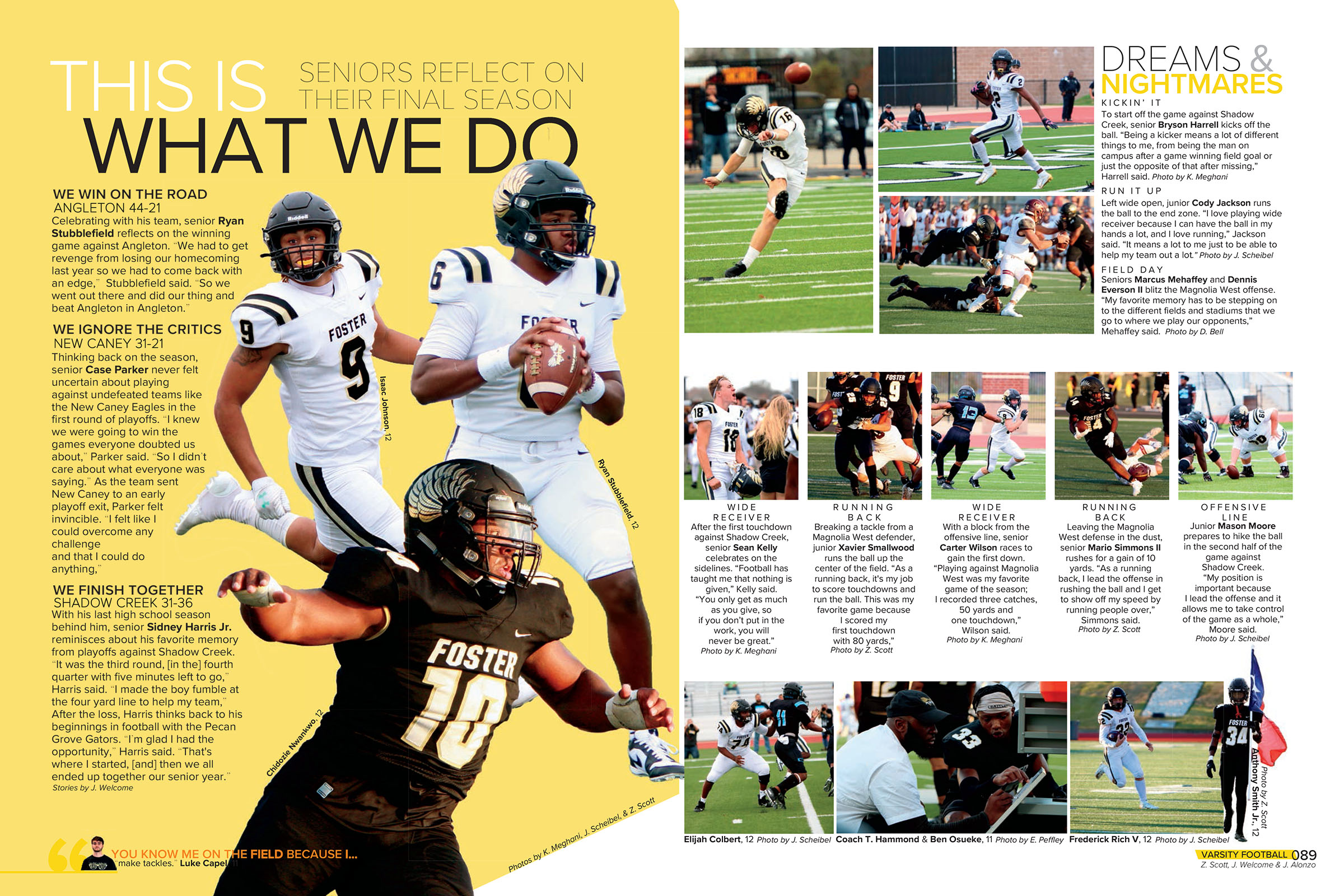 Types of alternative copy
Quotes
If 12 witnesses see the same event, each one will have a unique perspective.
 
 Include a wide variety of students.

 Feature students not already on the spread in photos.

 Consider including cutouts or mugs.
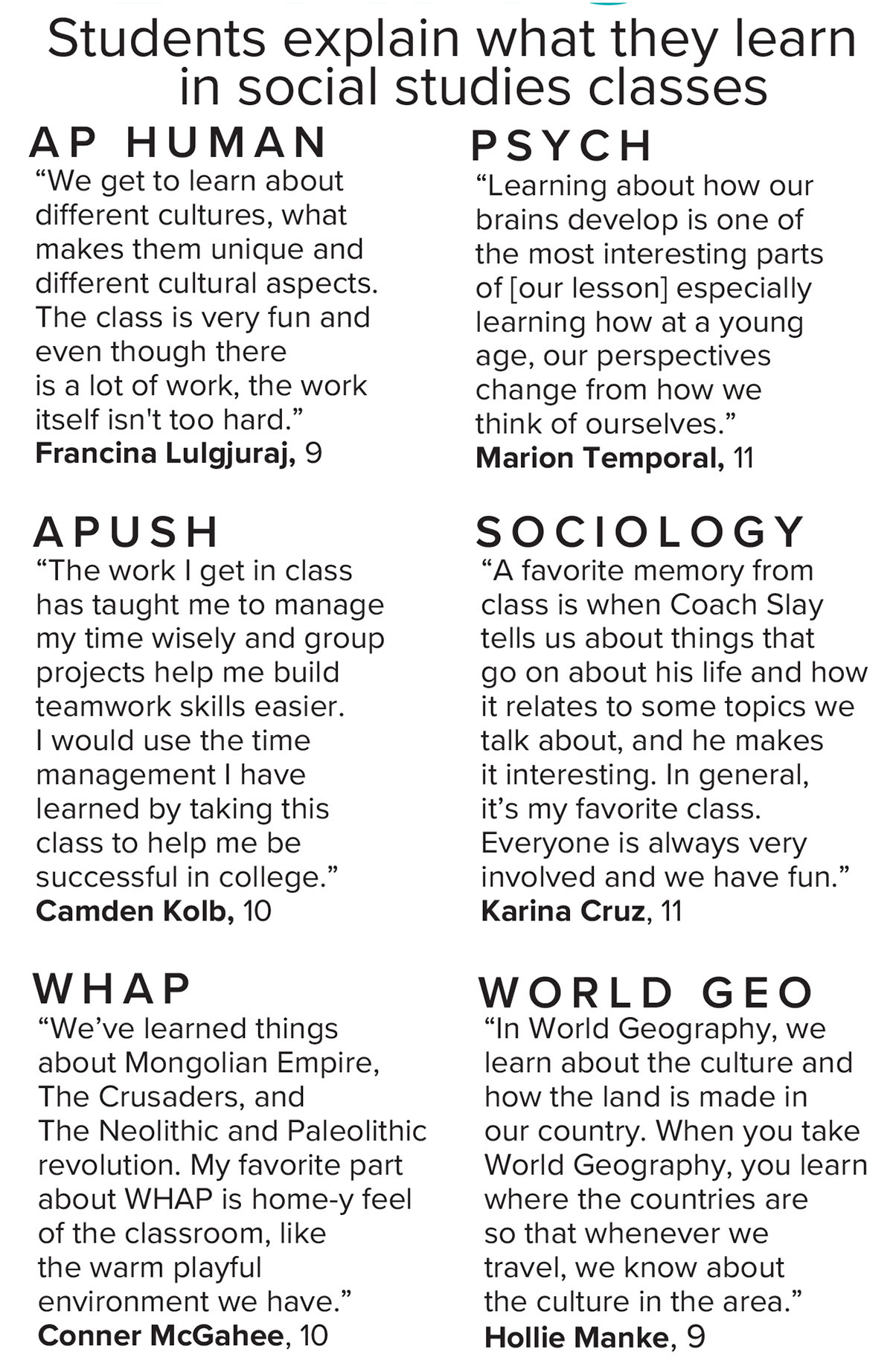 quotes
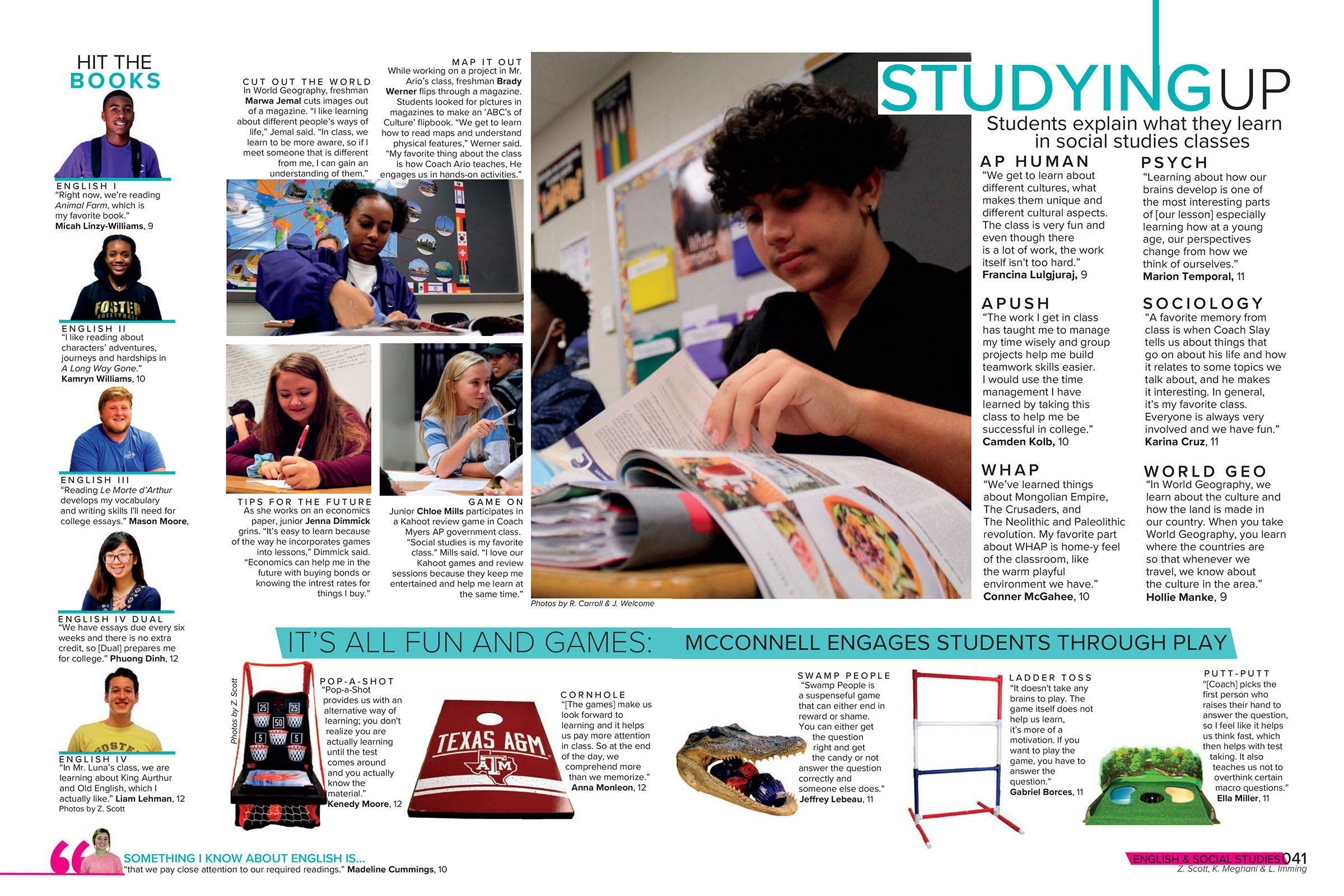 [Speaker Notes: Ten different athletes featured. Great way to cover big sports teams, and also freshman and JV teams, seventh grade teams.]
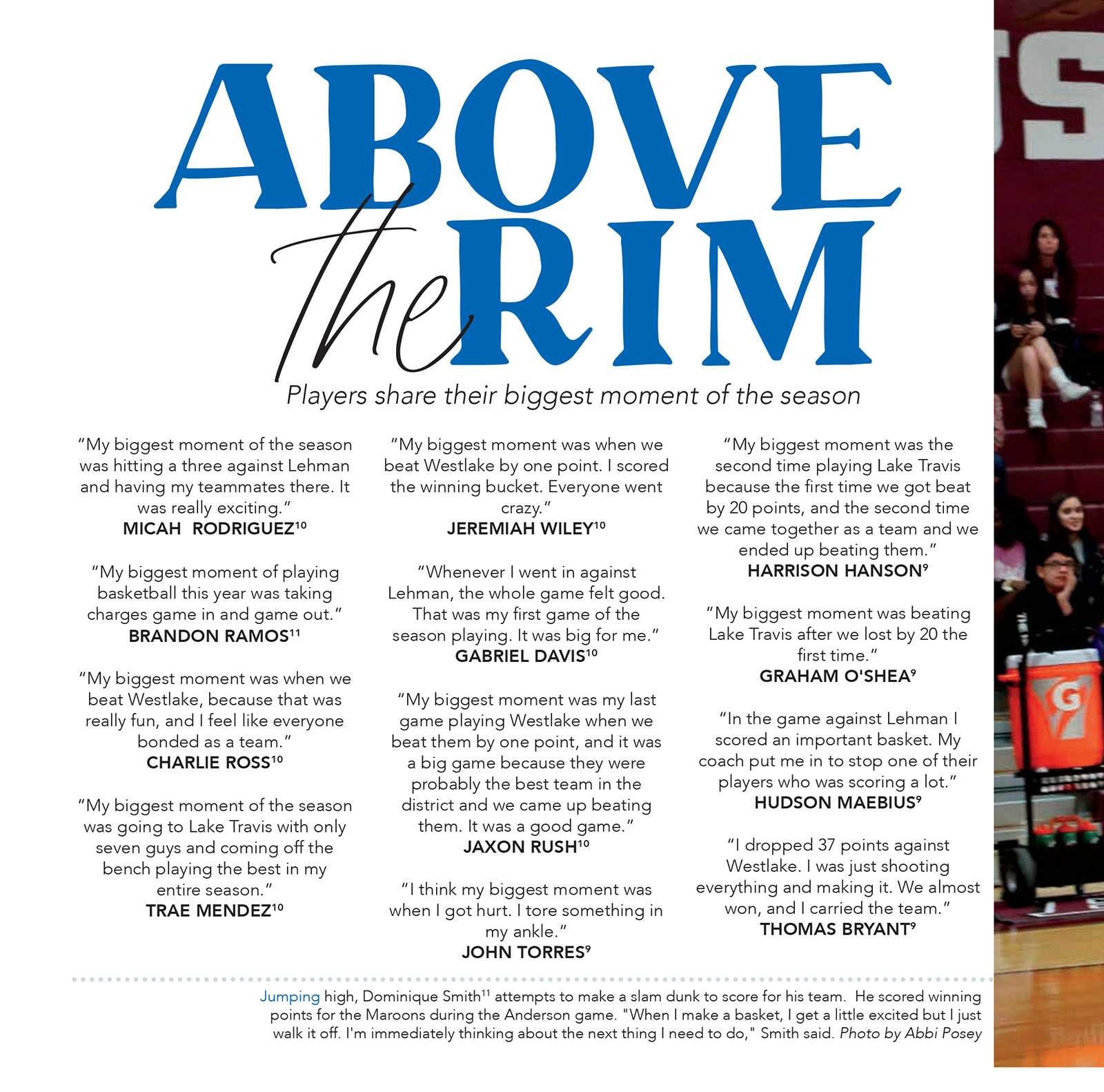 quotes
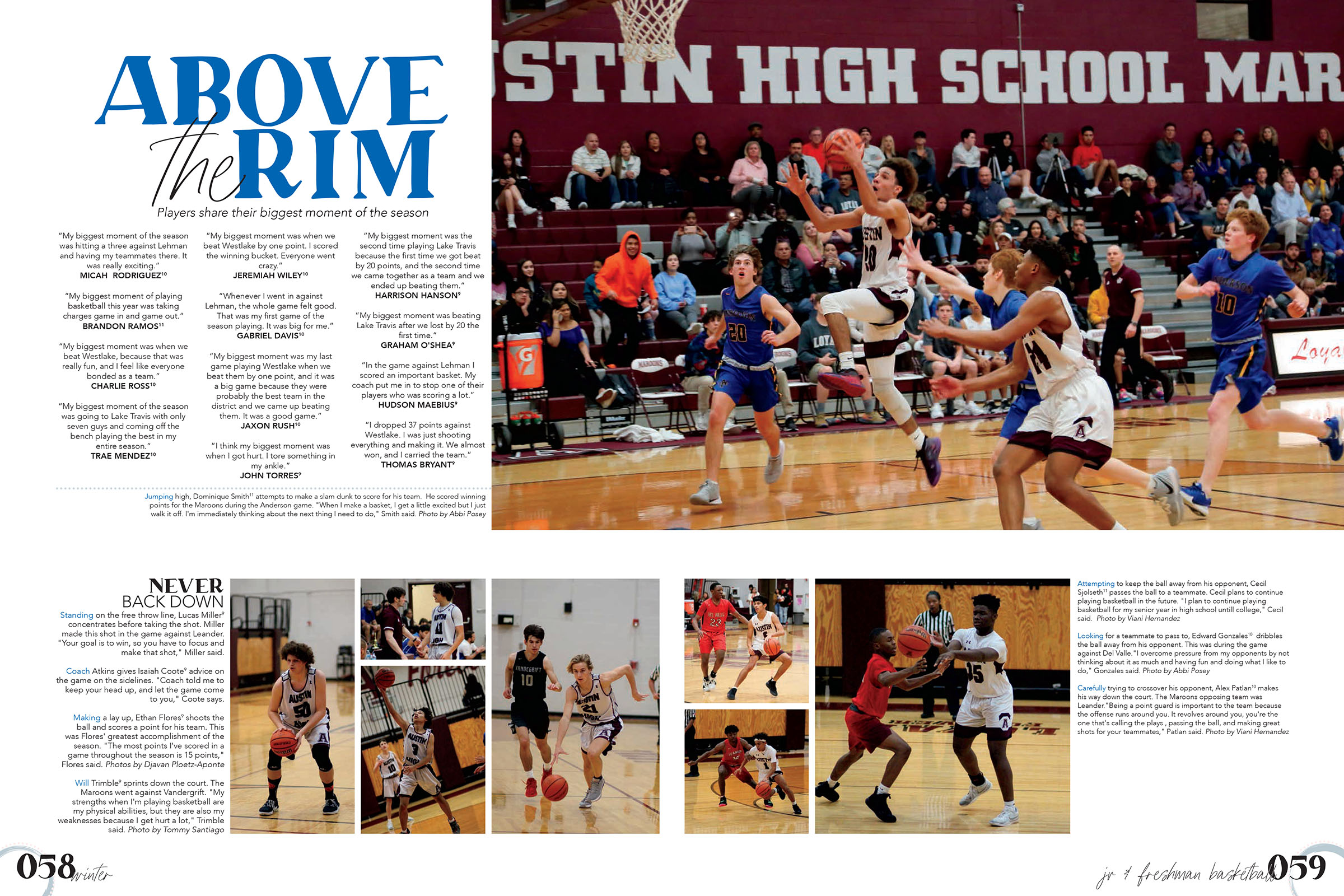 [Speaker Notes: Innovative way to cover Homecoming king and queen.]
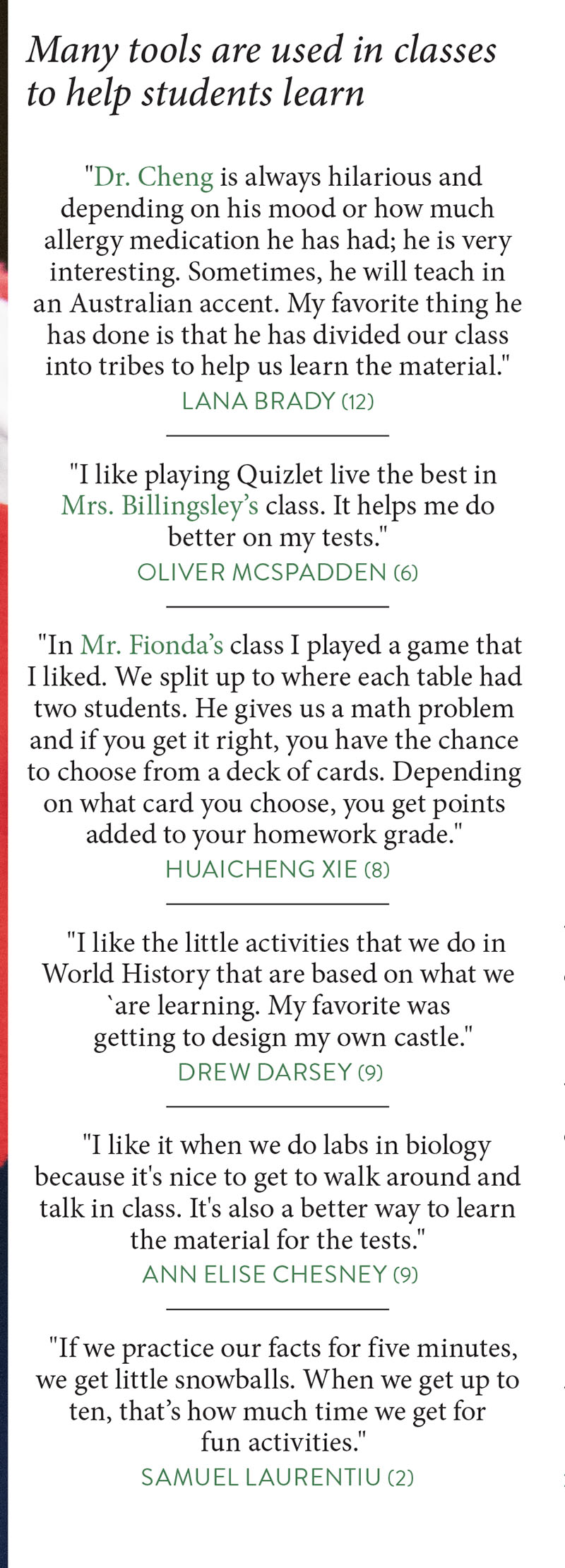 quotes
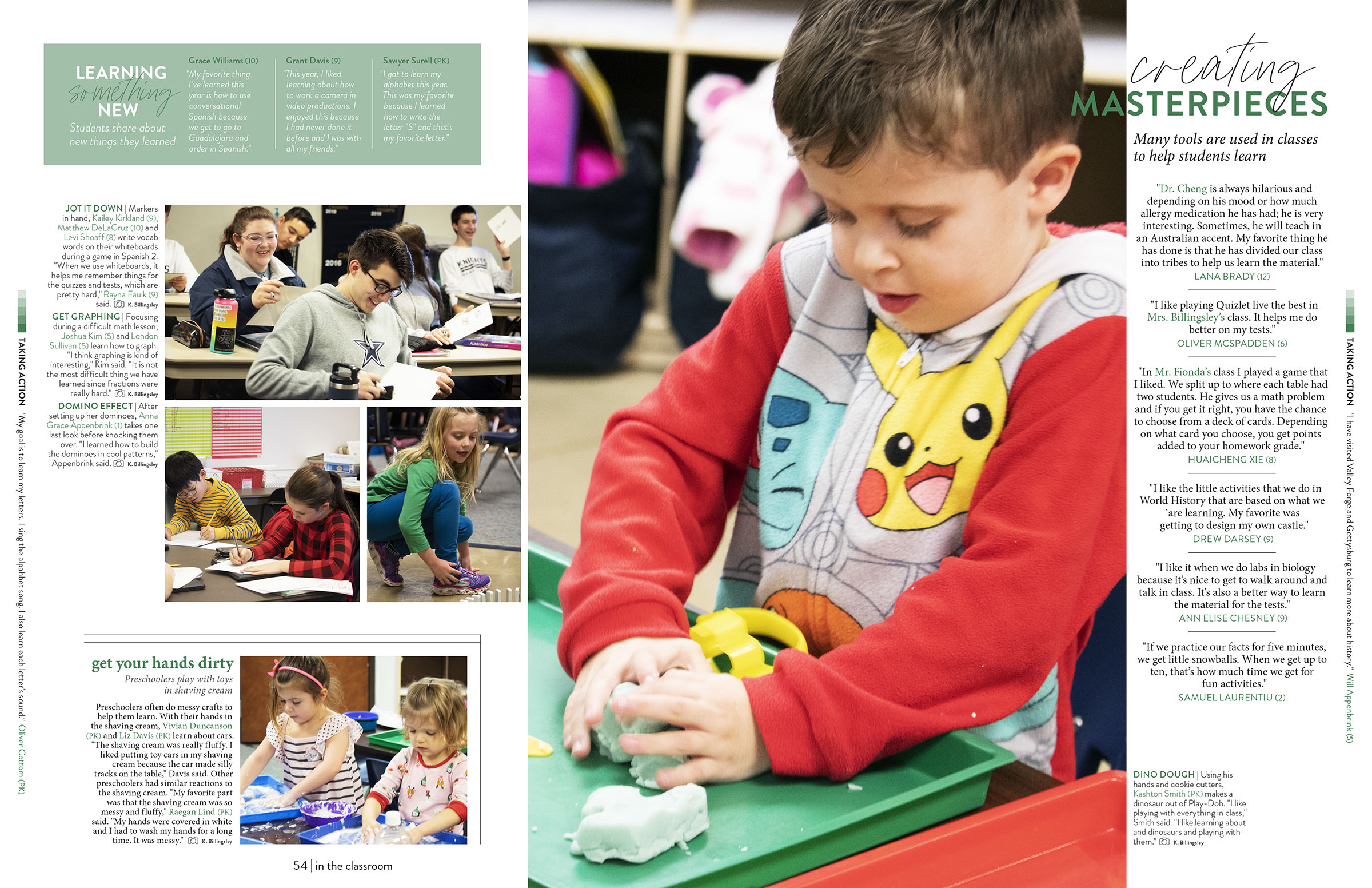 [Speaker Notes: Can include a candid photo instead of a mug]
mugs & quotes
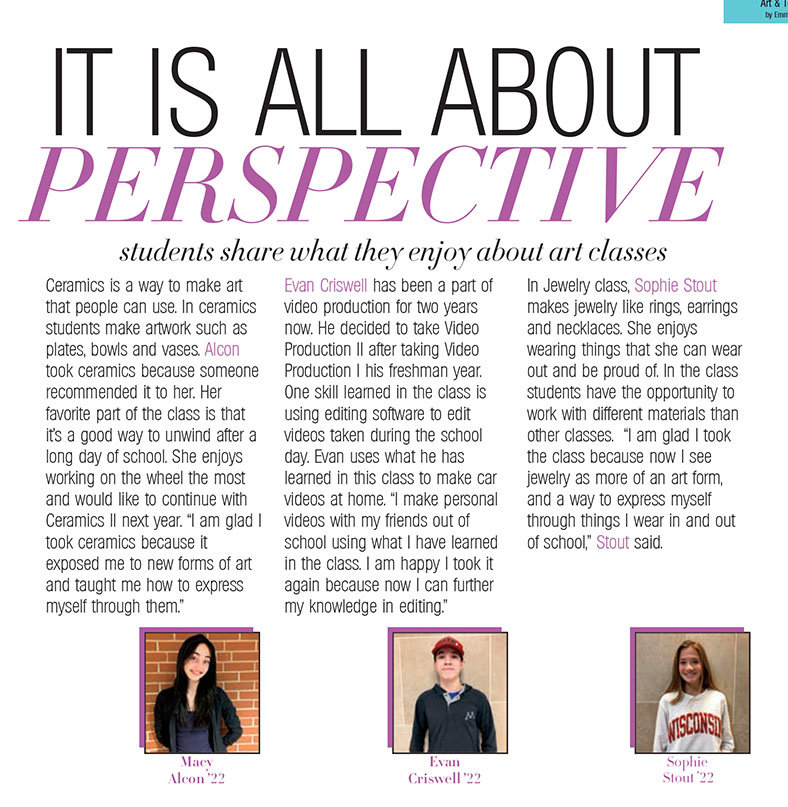 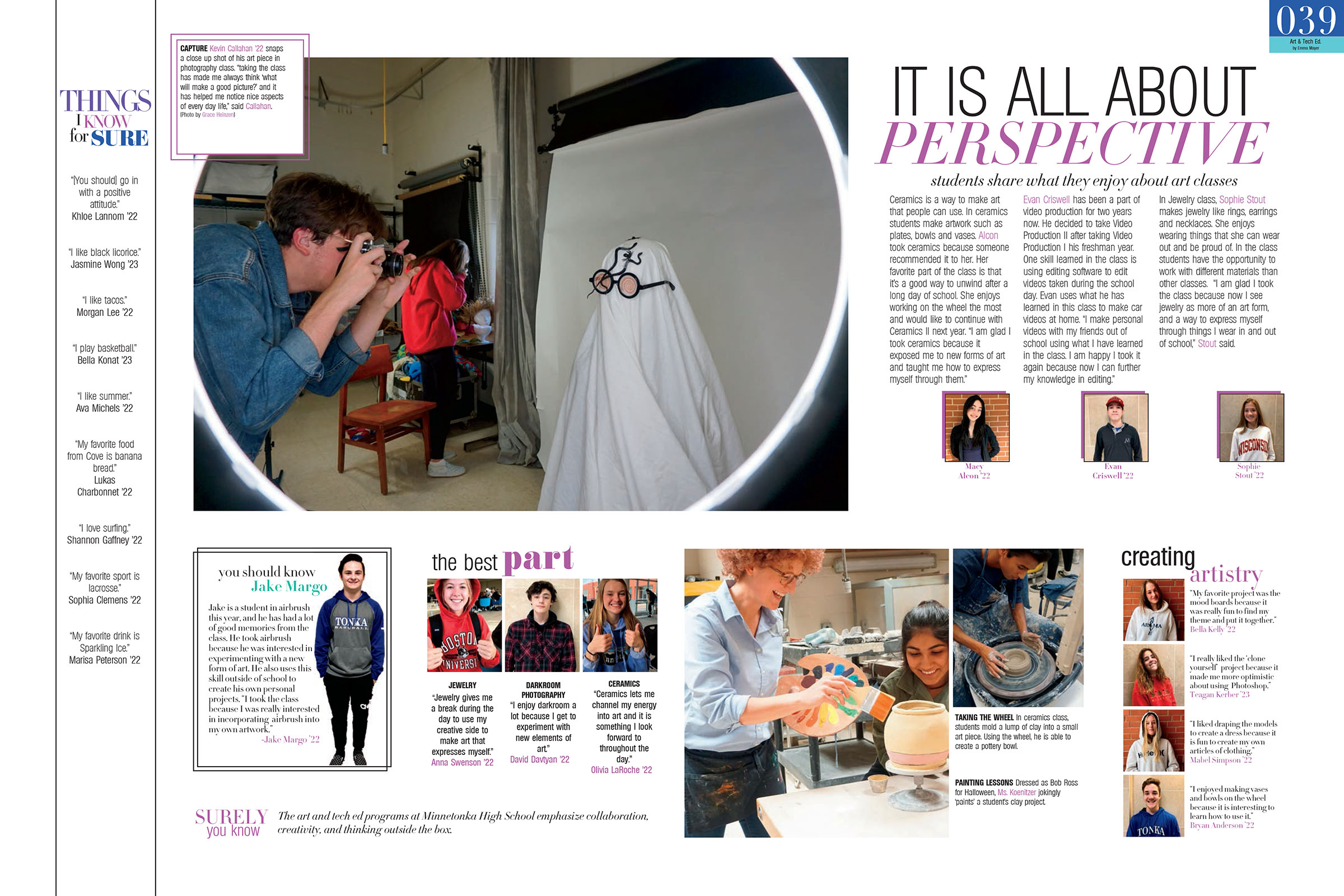 [Speaker Notes: Longer versions of quotes. Also, can use a candid photo or cutout instead of mug.]
cutouts & quotes
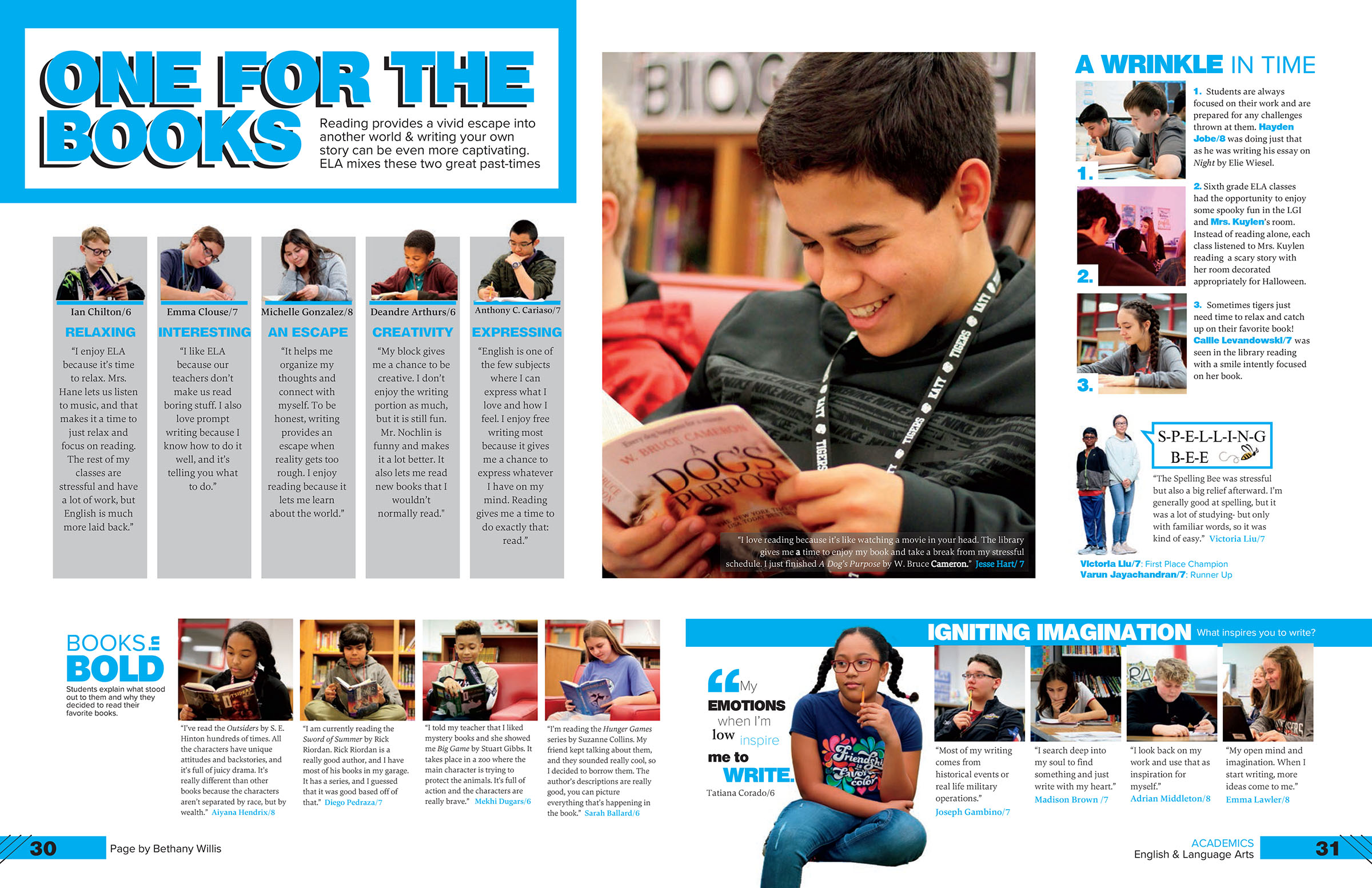 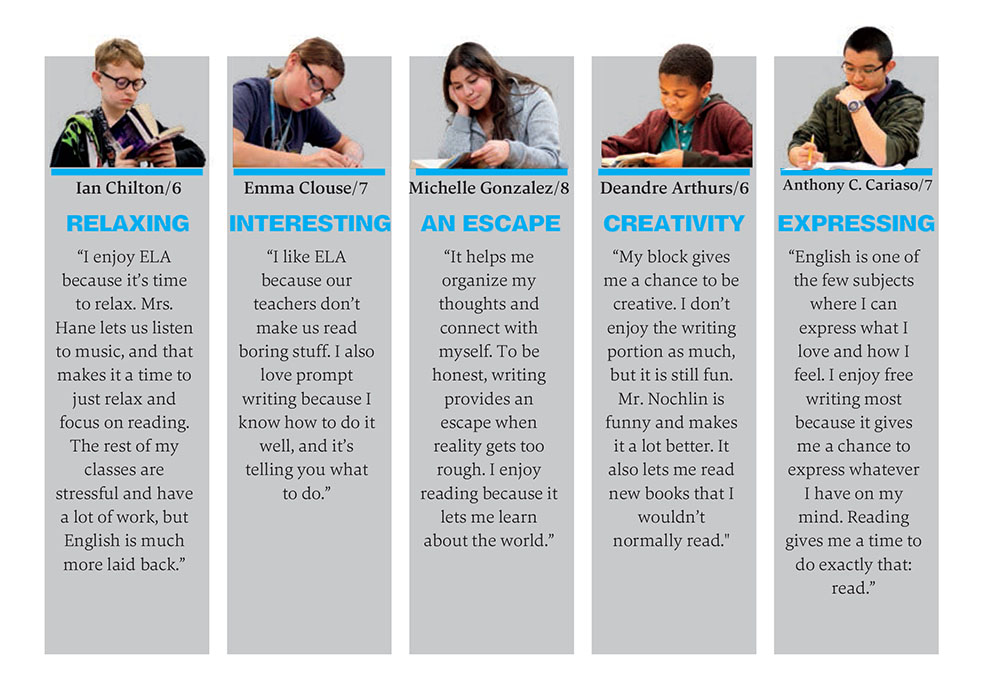 [Speaker Notes: Can include a cutout with the quote. Even better if it’s a candid photo instead of a posed one.]
Types of alternative copy
Linear Pull-outs with Quotes
Quick way to convey information.
 Ideal for featuring multiple students and quotes.
linear pullouts
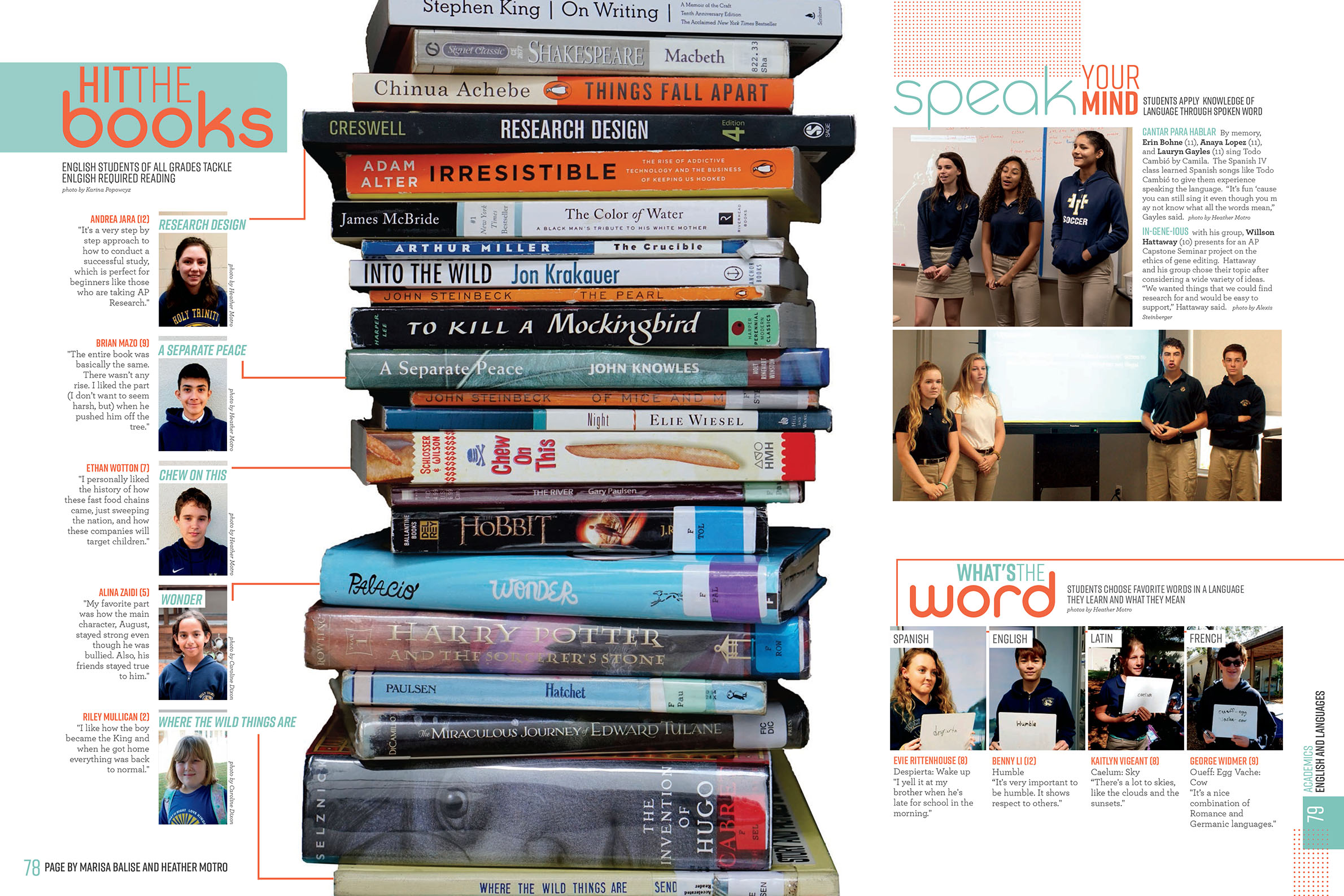 linear pullouts
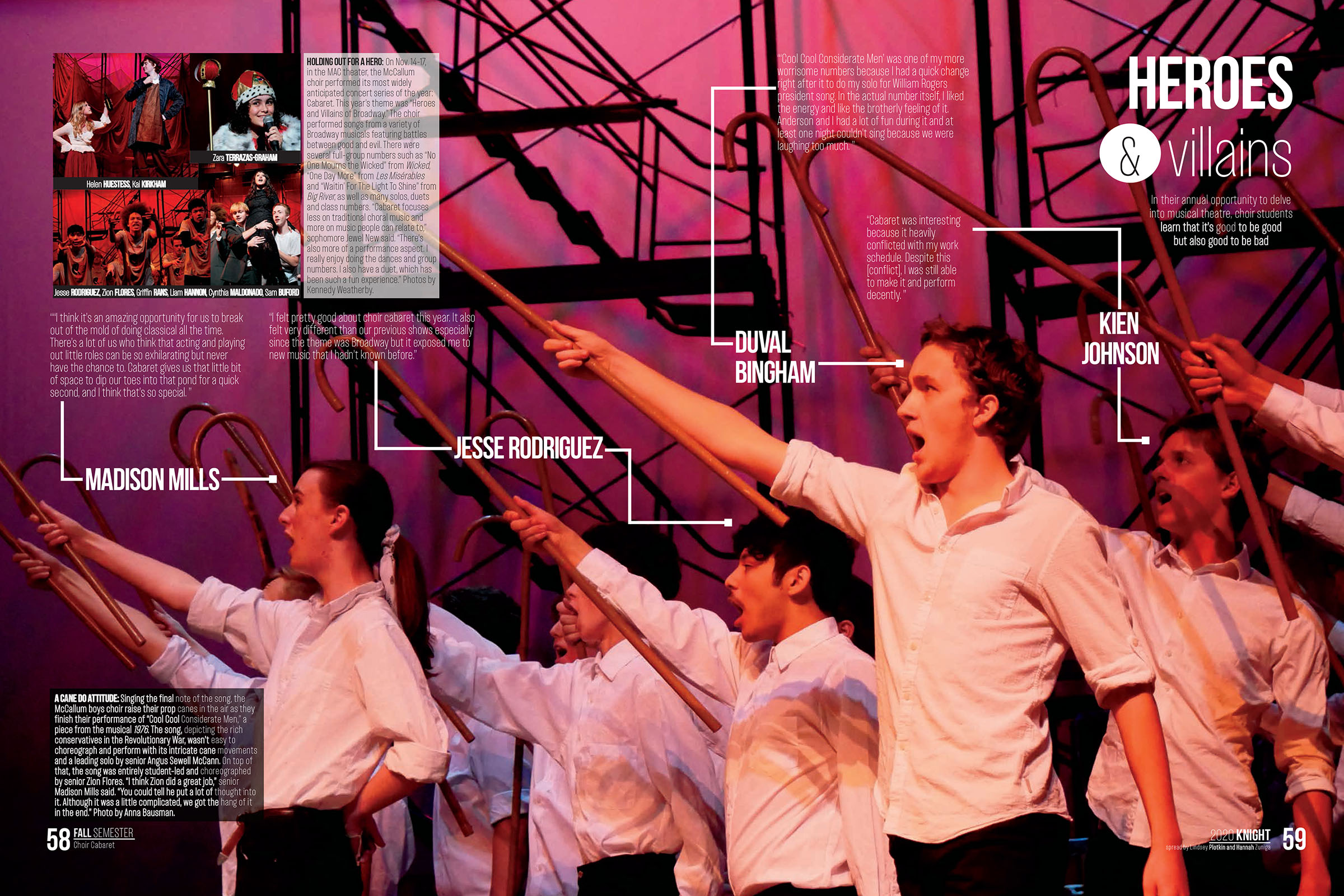 linear pullouts
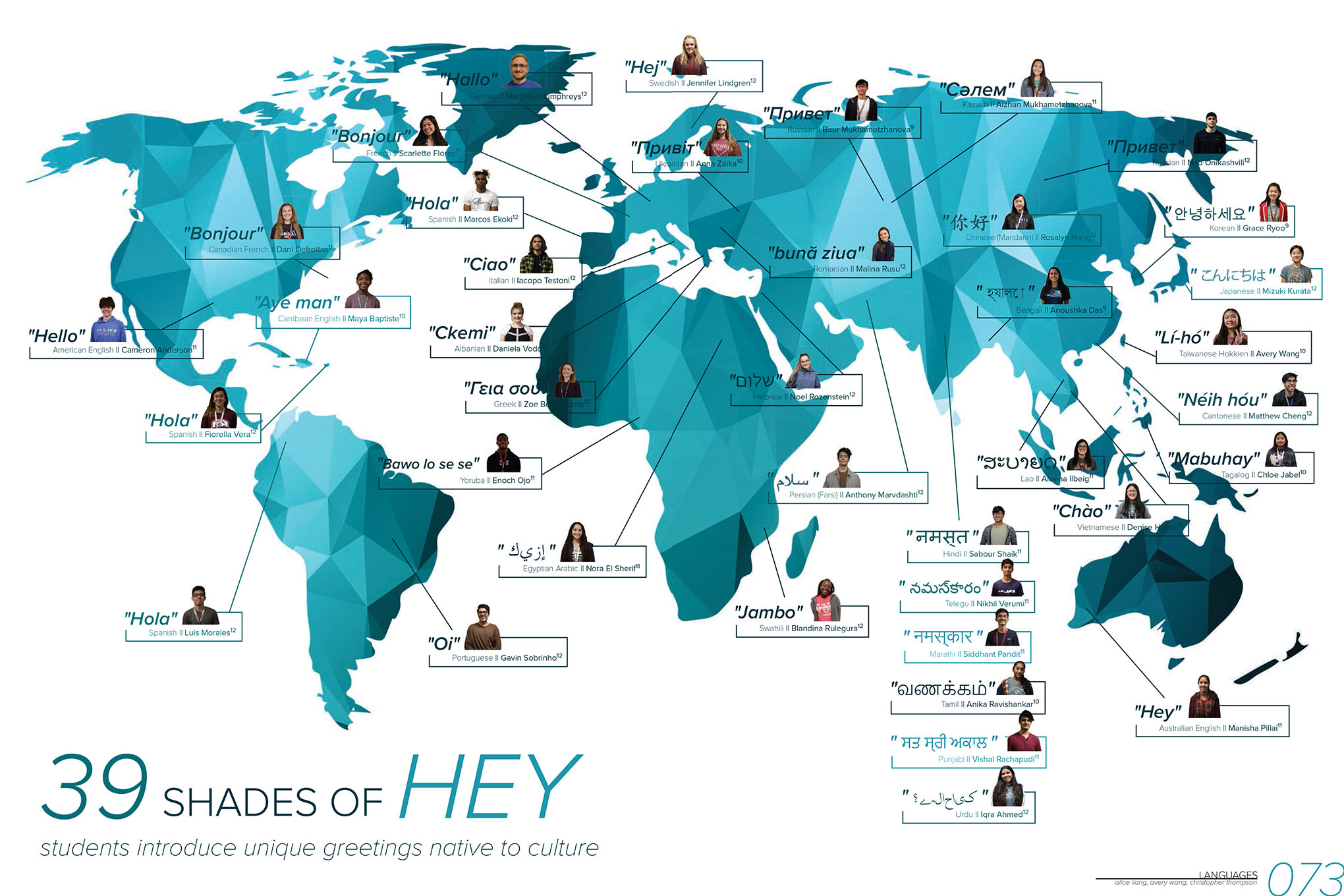 Types of alternative copy
Timeline
This format captures a sequence of events–by hour, day, month or year.
Include quotes from a wide variety of students.
The challenge is to fill the space with meaningful quotes and photos.
Avoid the temptation to simply list activities.
Timelines: hour-by-hour
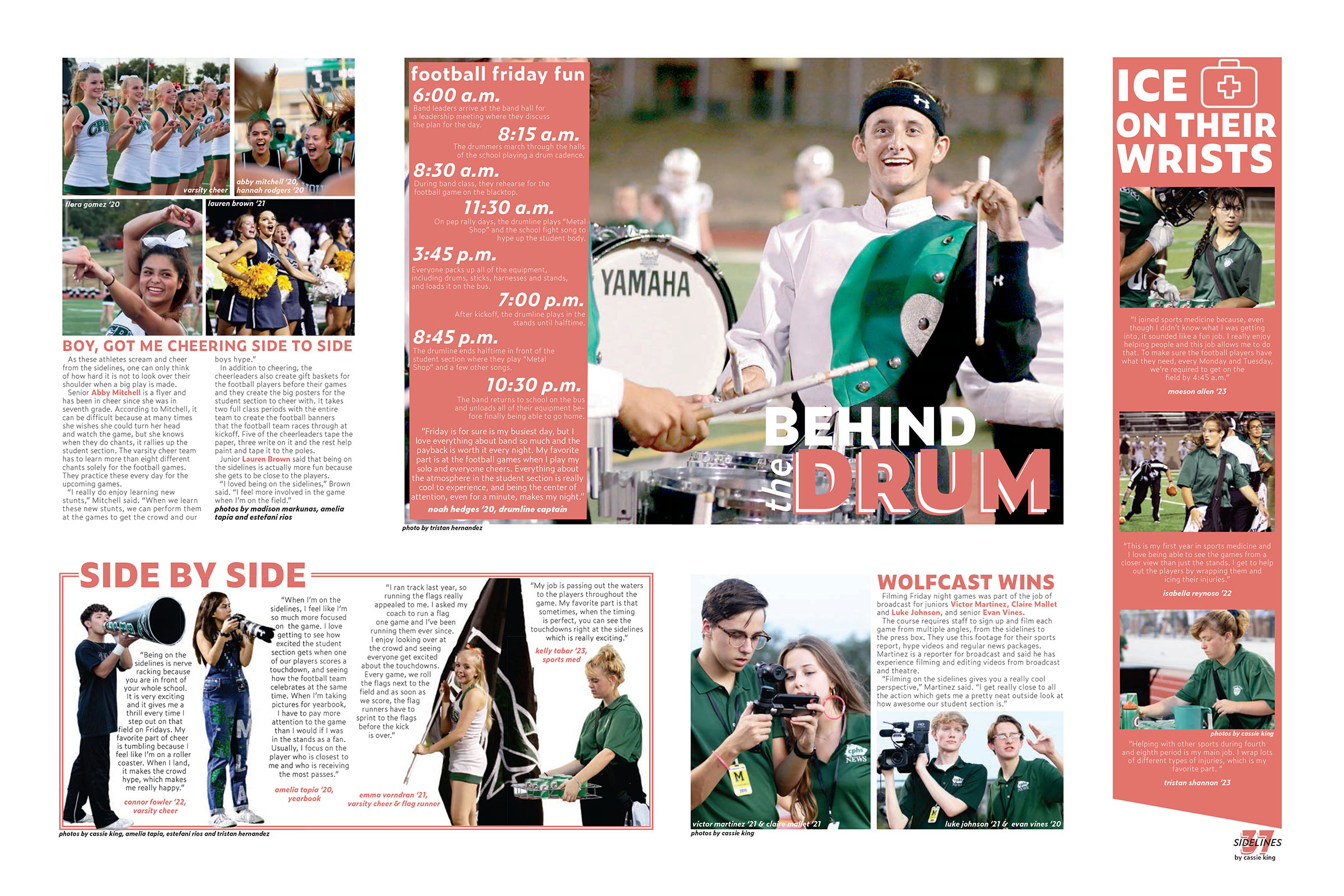 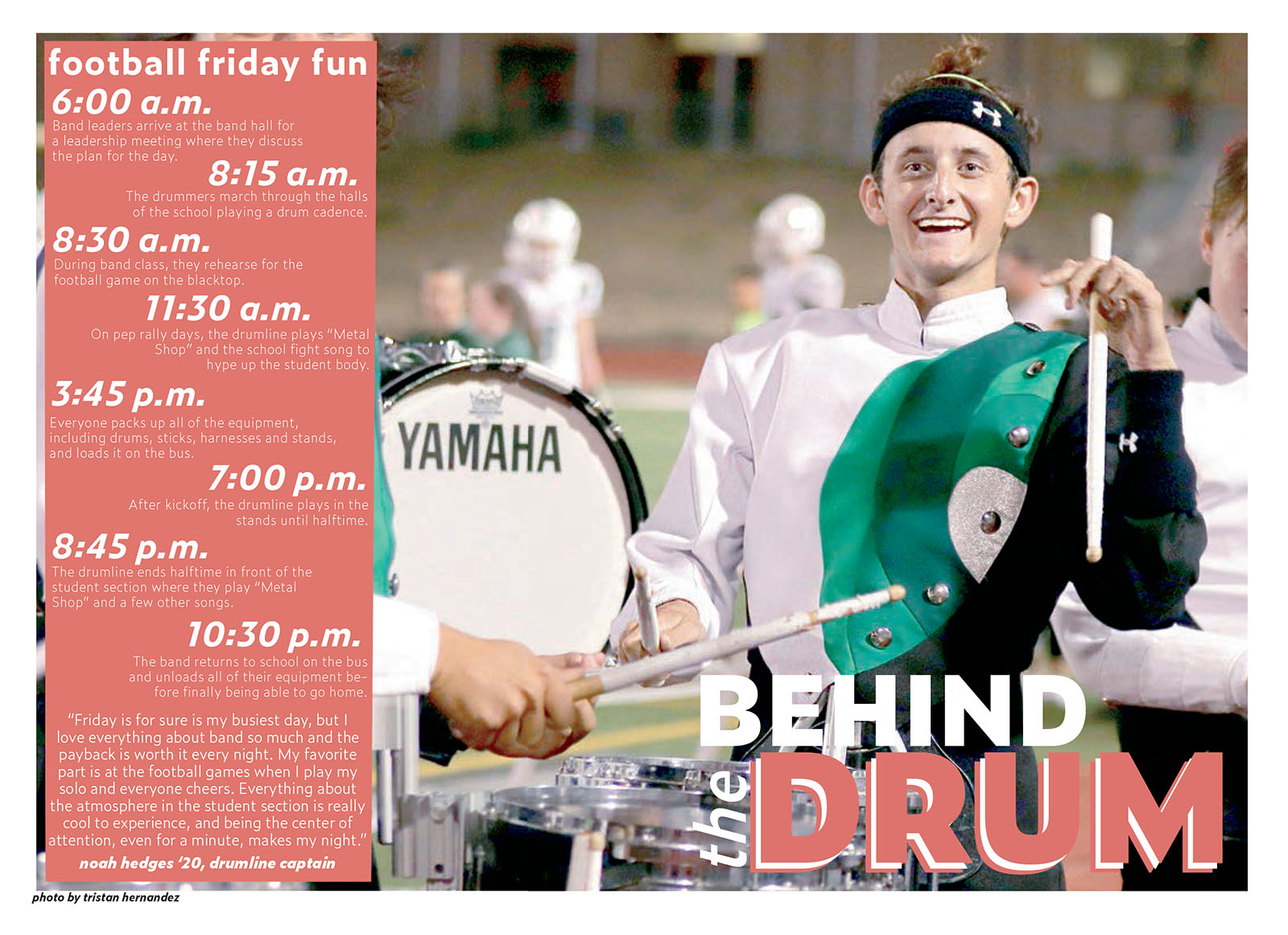 Timelines: day-by-day
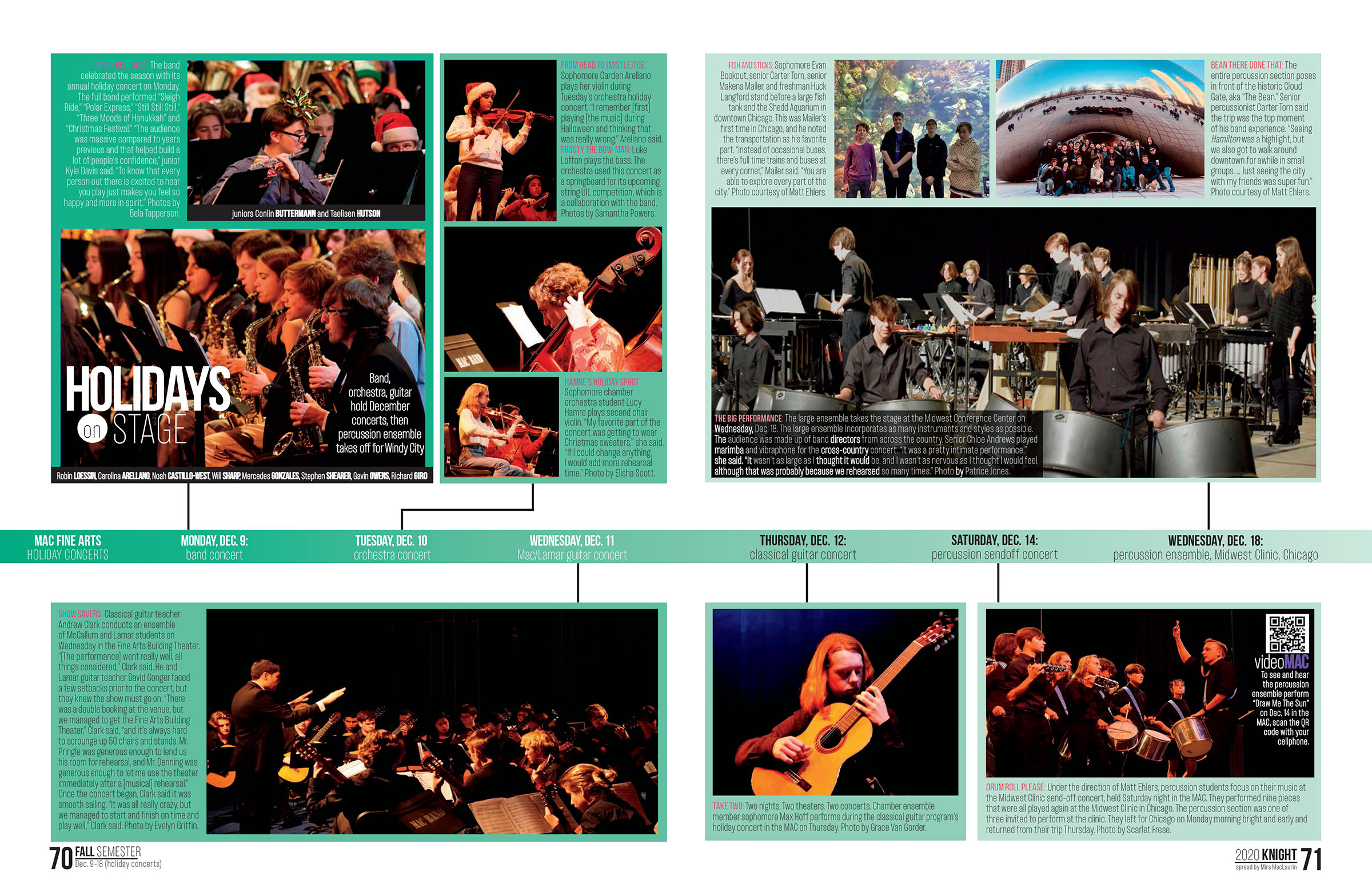 Timelines: day-by-day
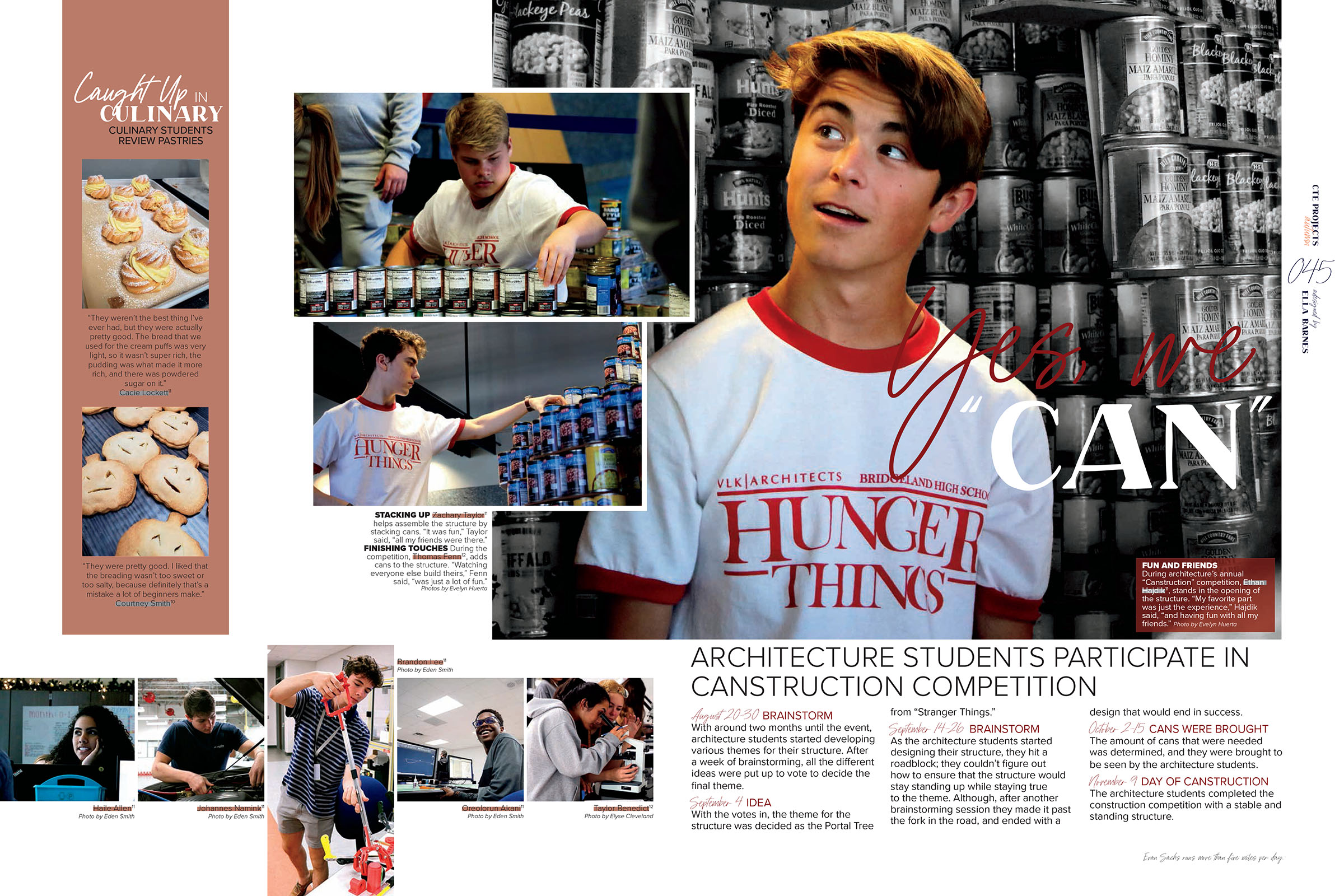 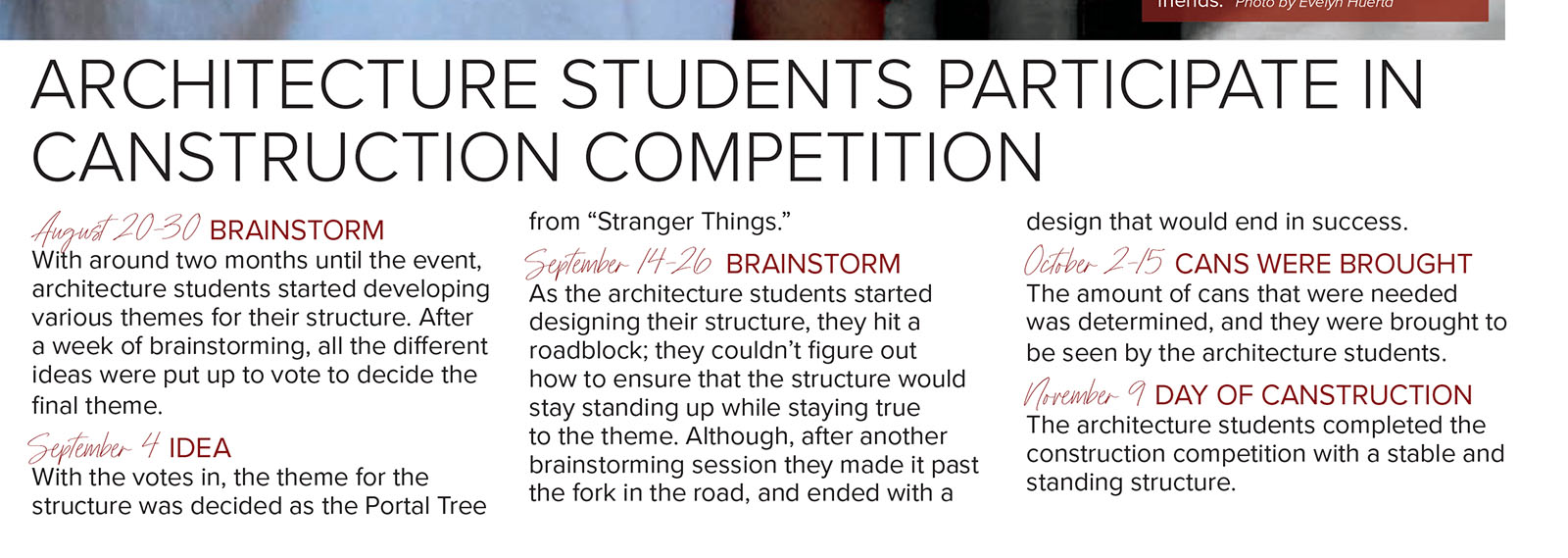 Timelines: year-by-year
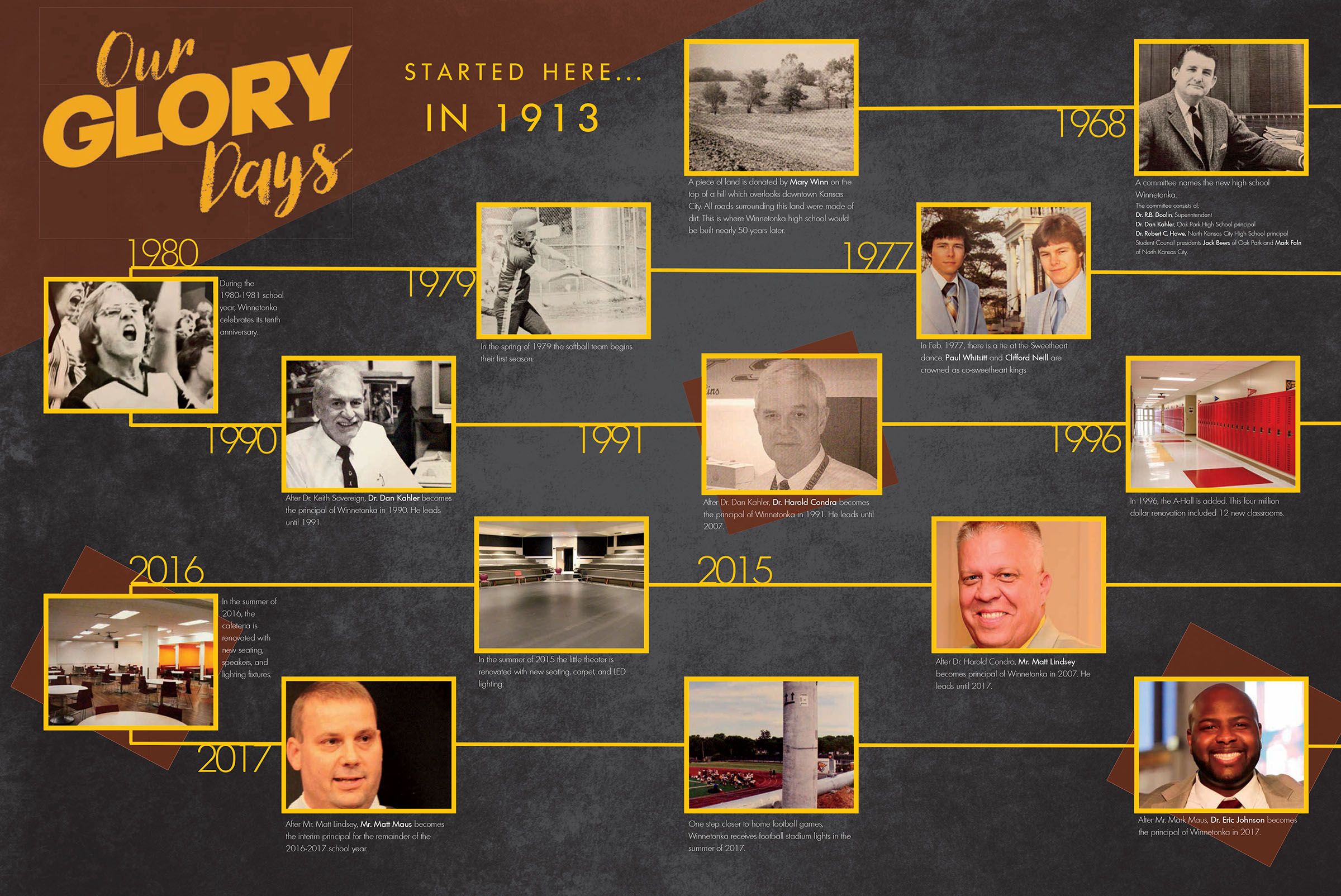 Types of alternative copy
Calendars
Calendars offer a meaningful overview of a month or a season. 

Create a structure and then fill it with facts, figures, quotes and pictures.
calendar
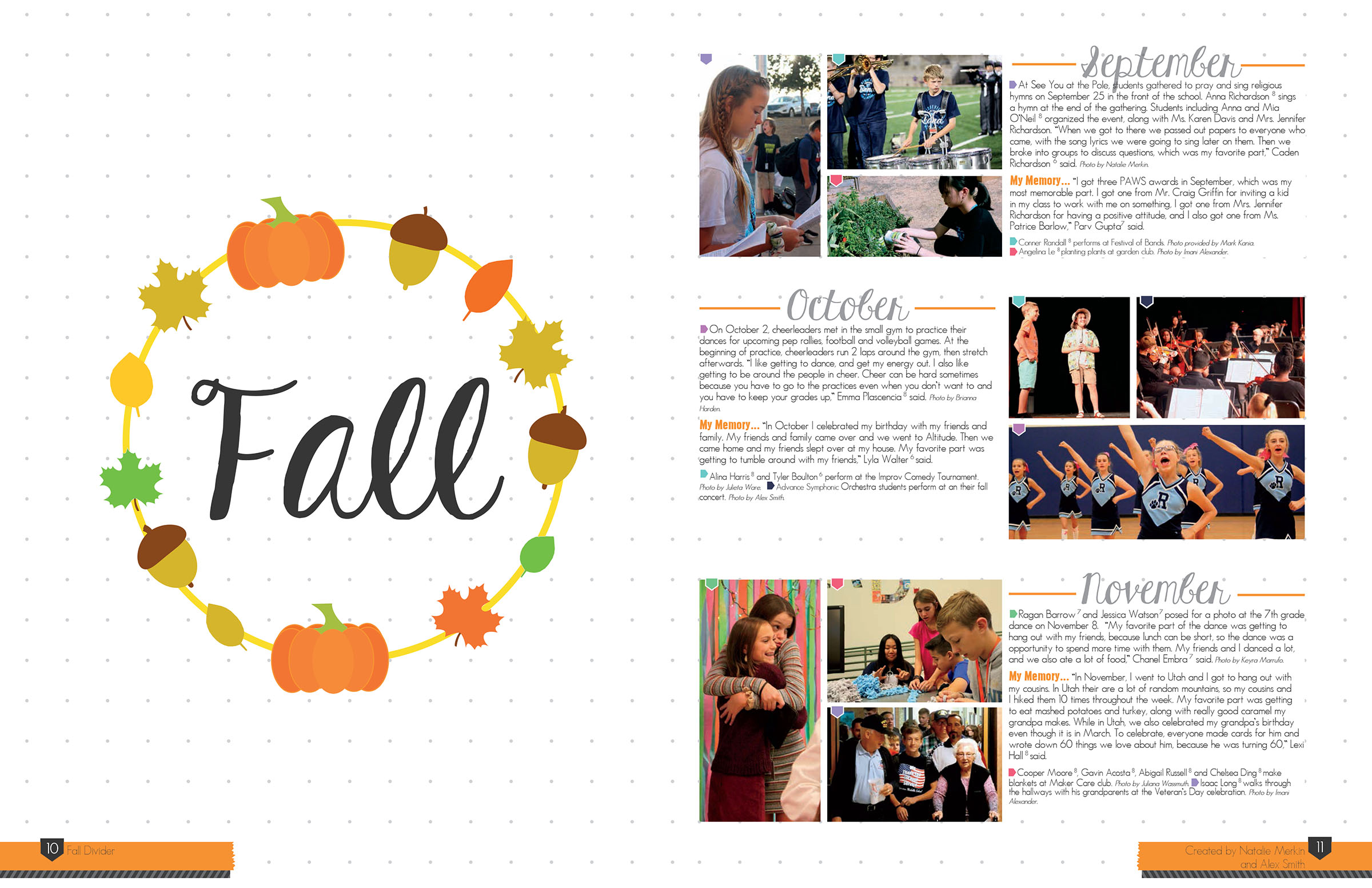 calendar
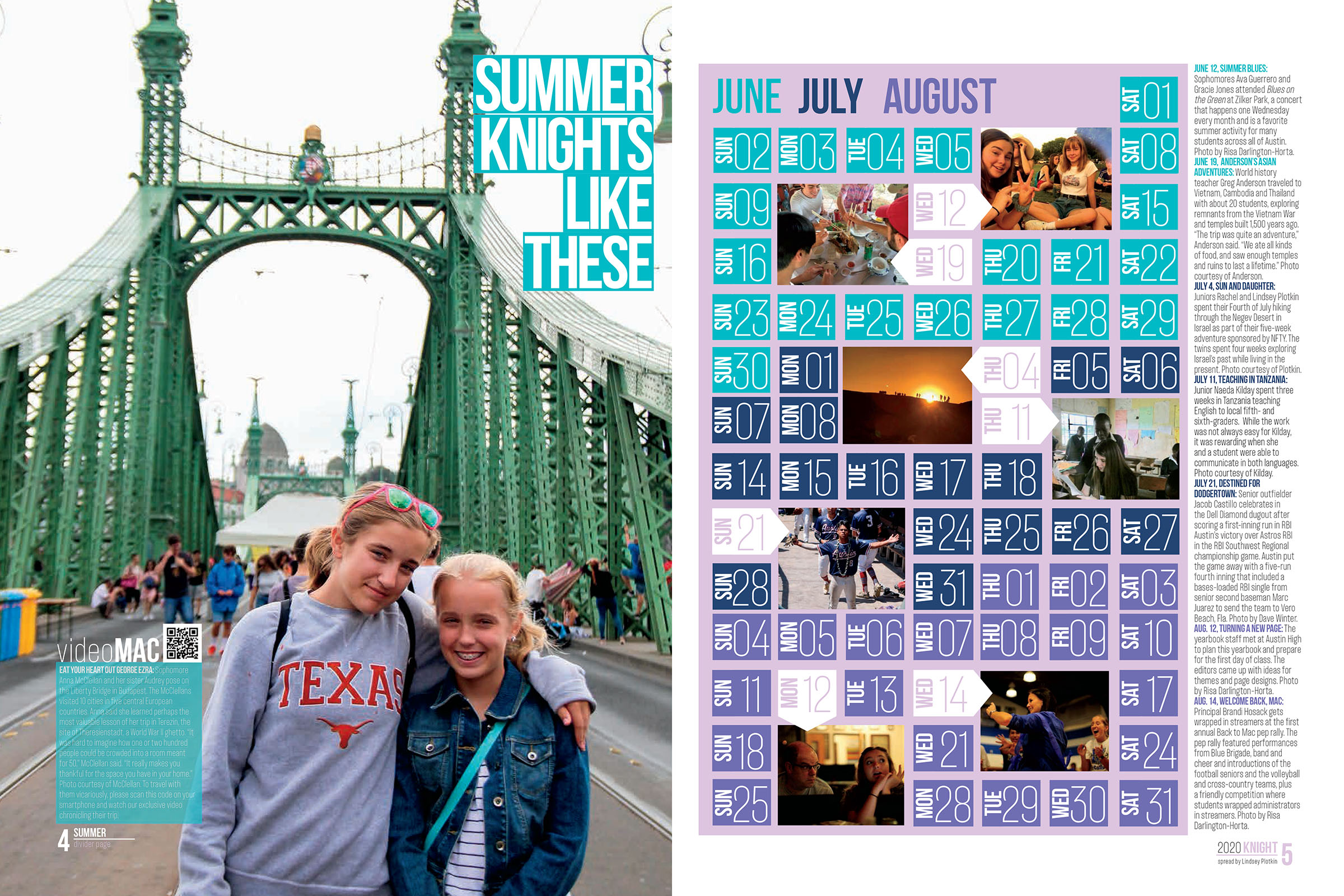 calendar
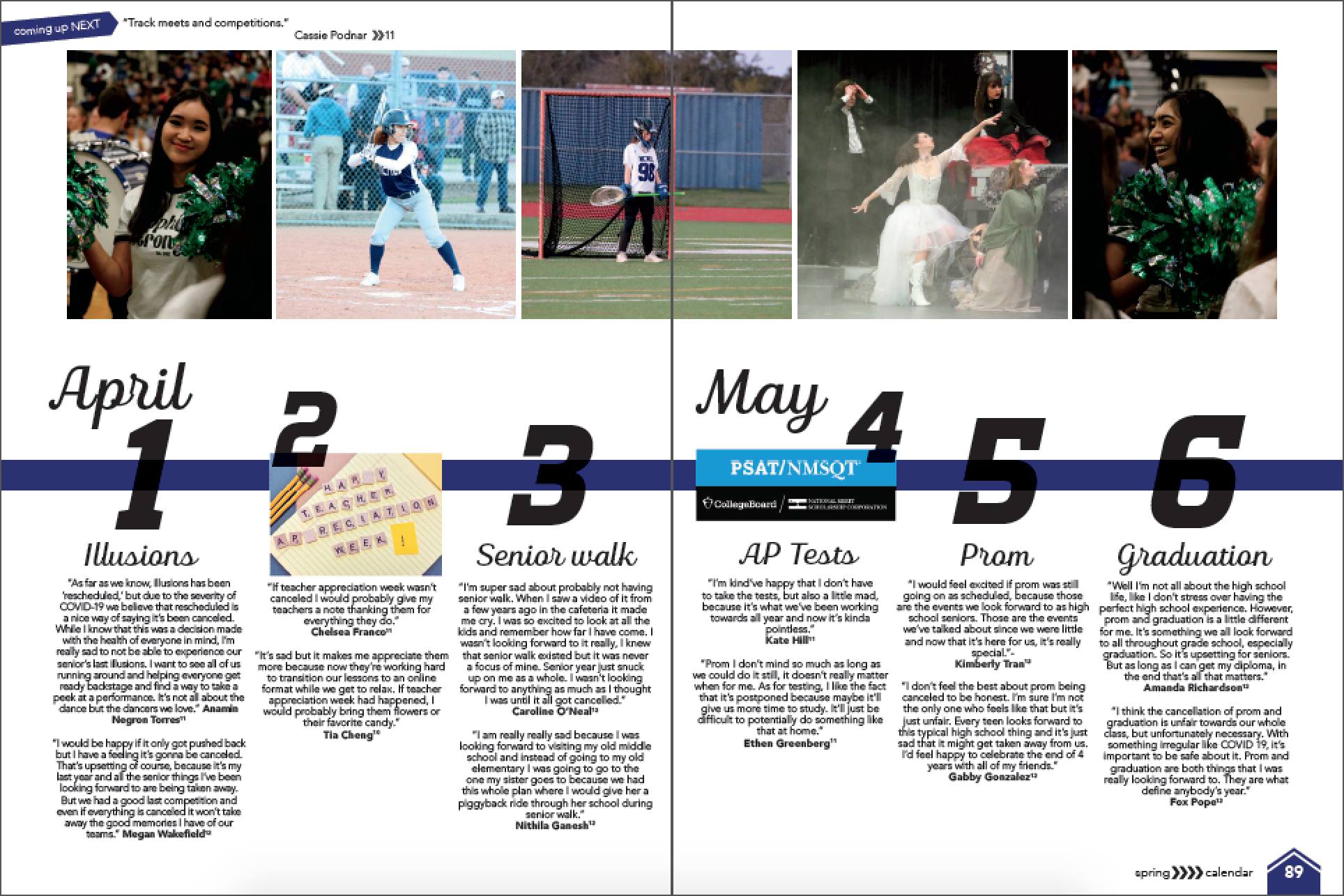 Types of alternative copy
Highlights
Emphasizes primary points.

Can include facts, details and quotes.

Allows for asides.
highlights
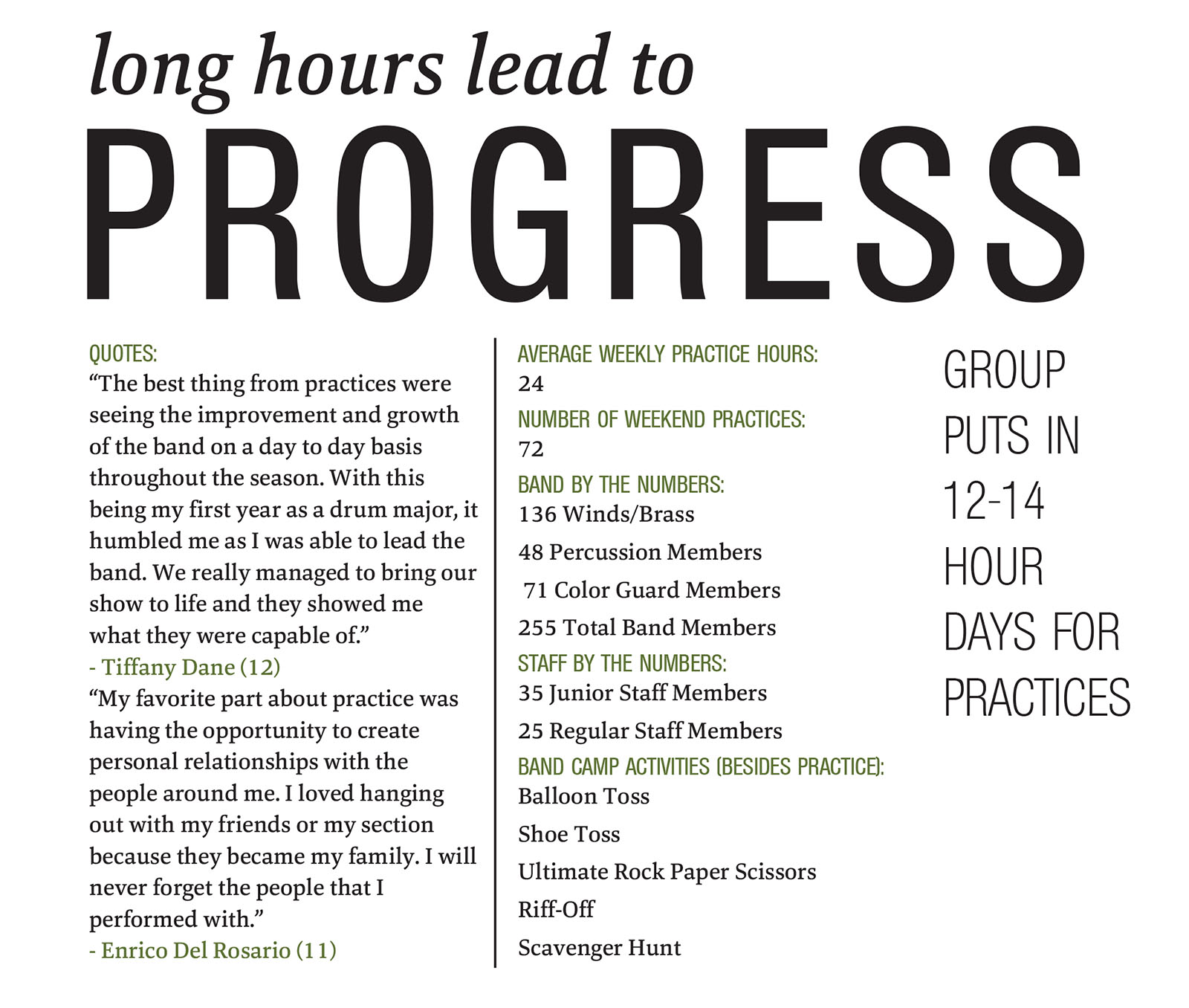 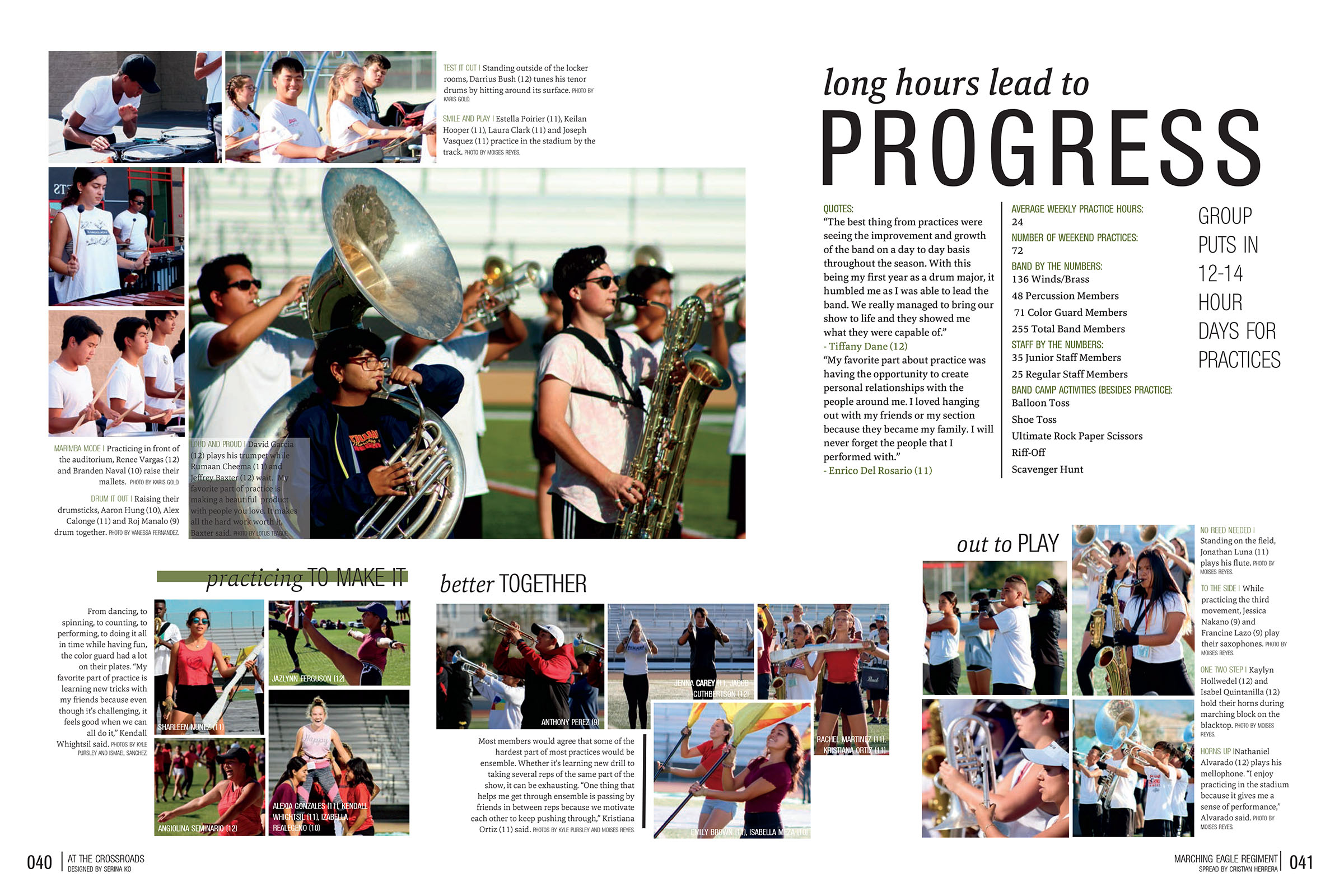 highlights
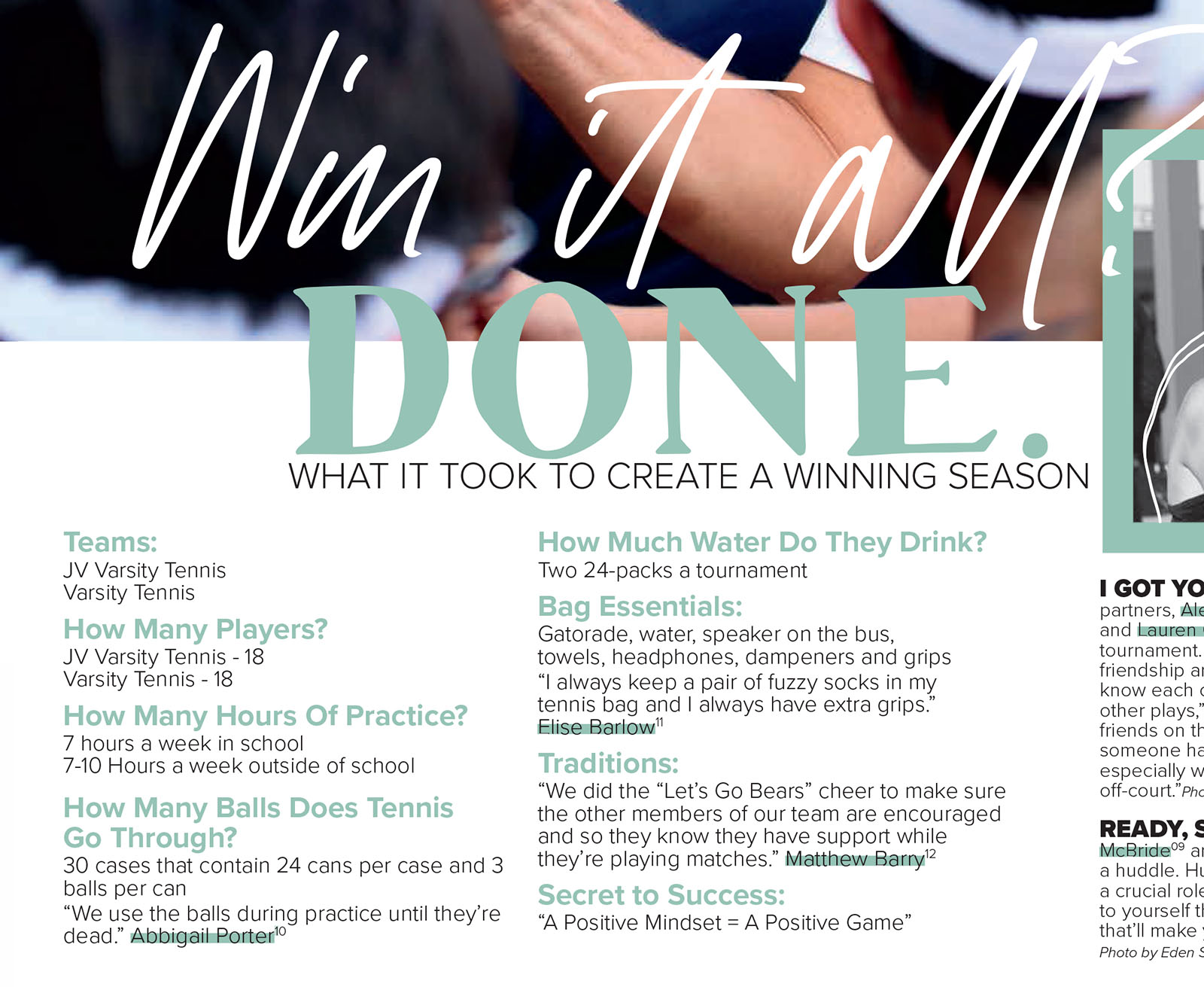 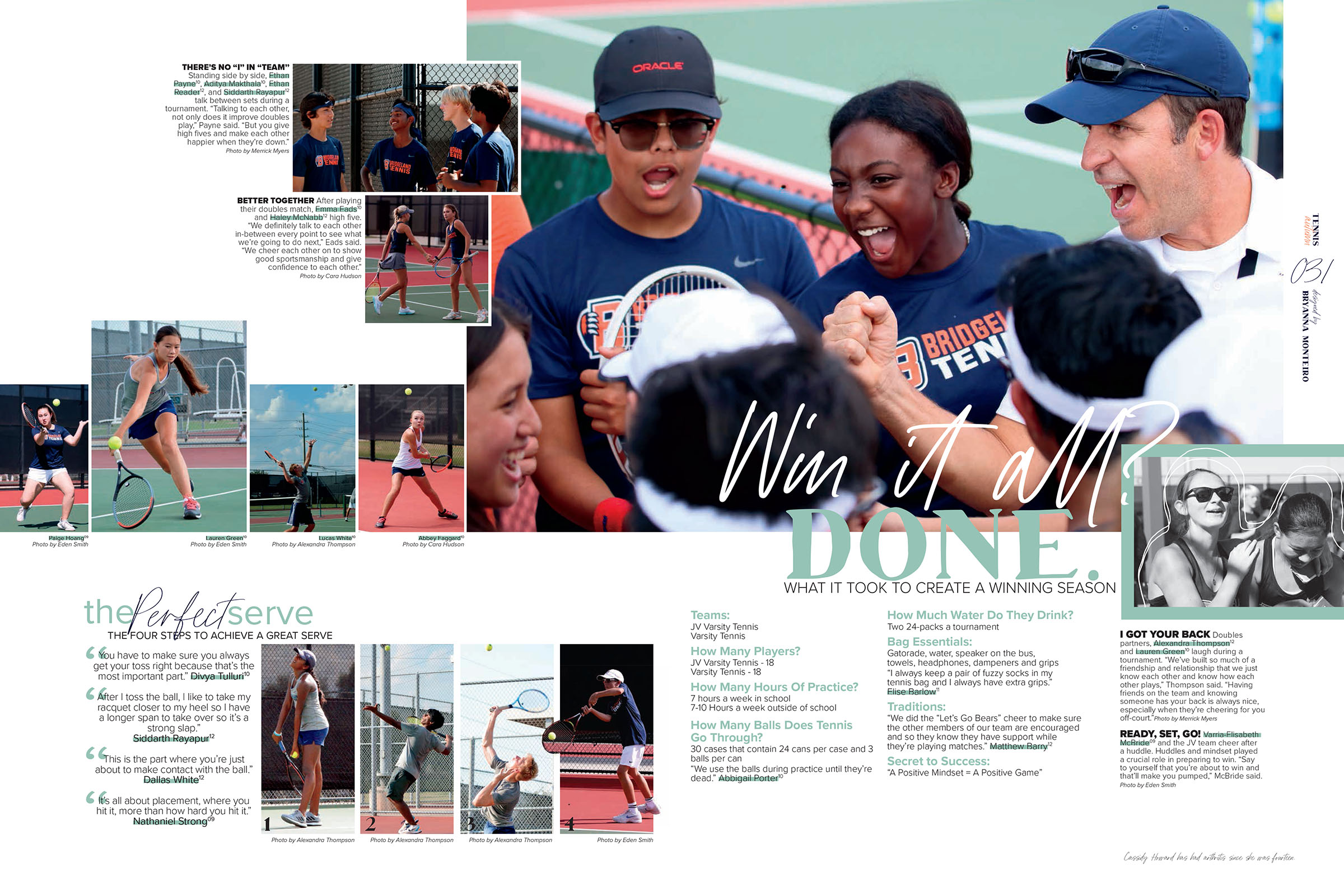 highlights
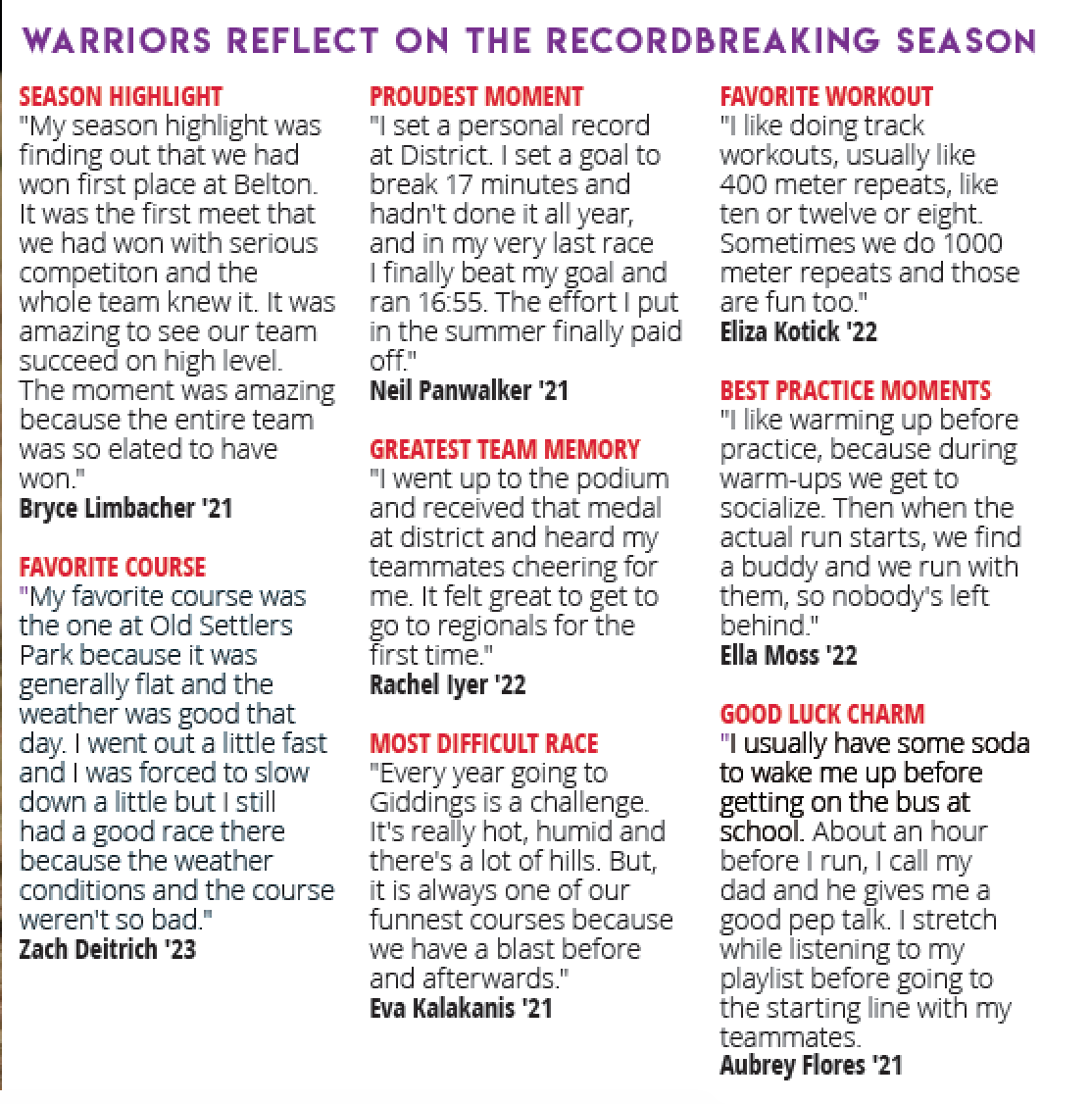 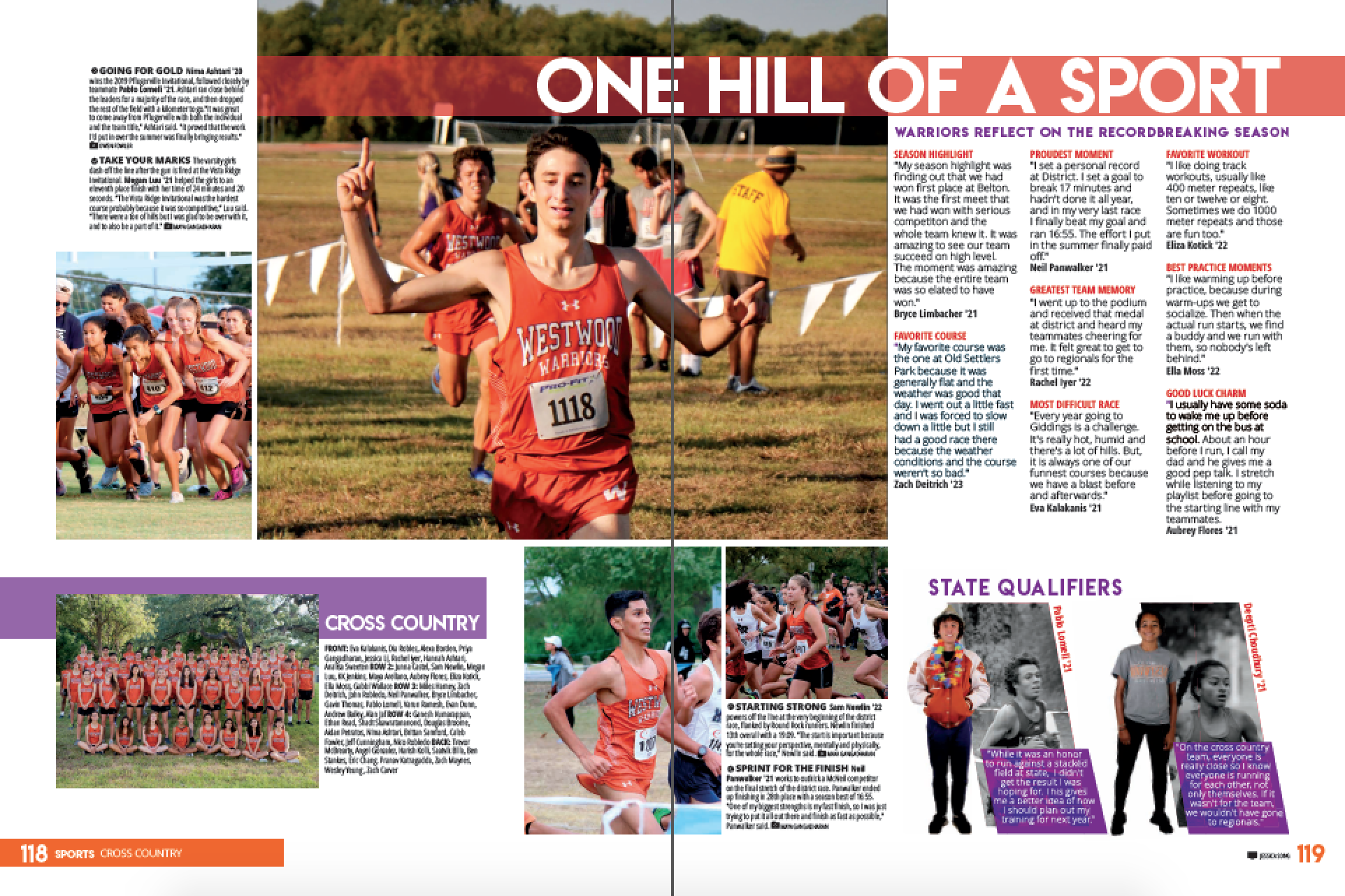 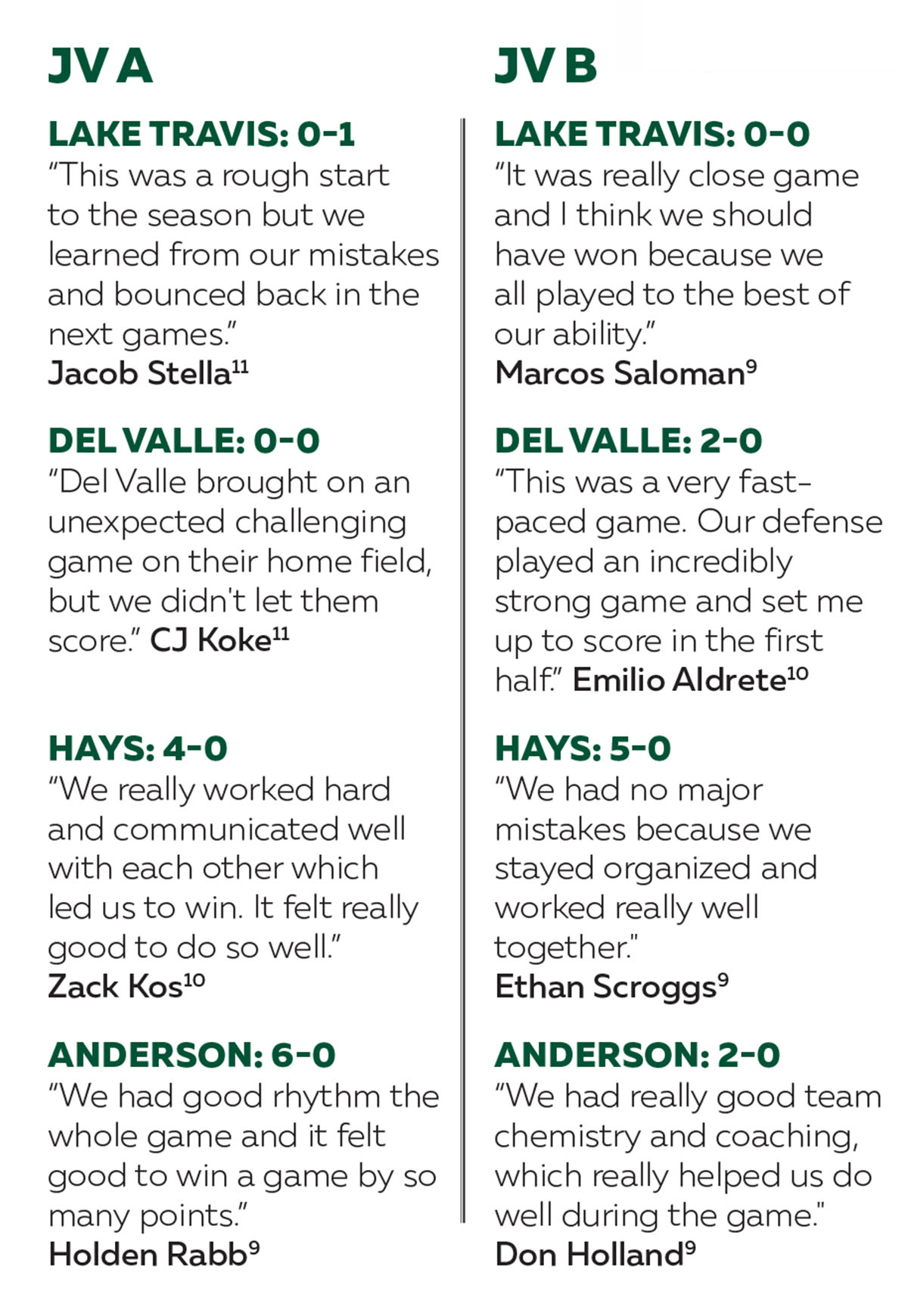 highlights
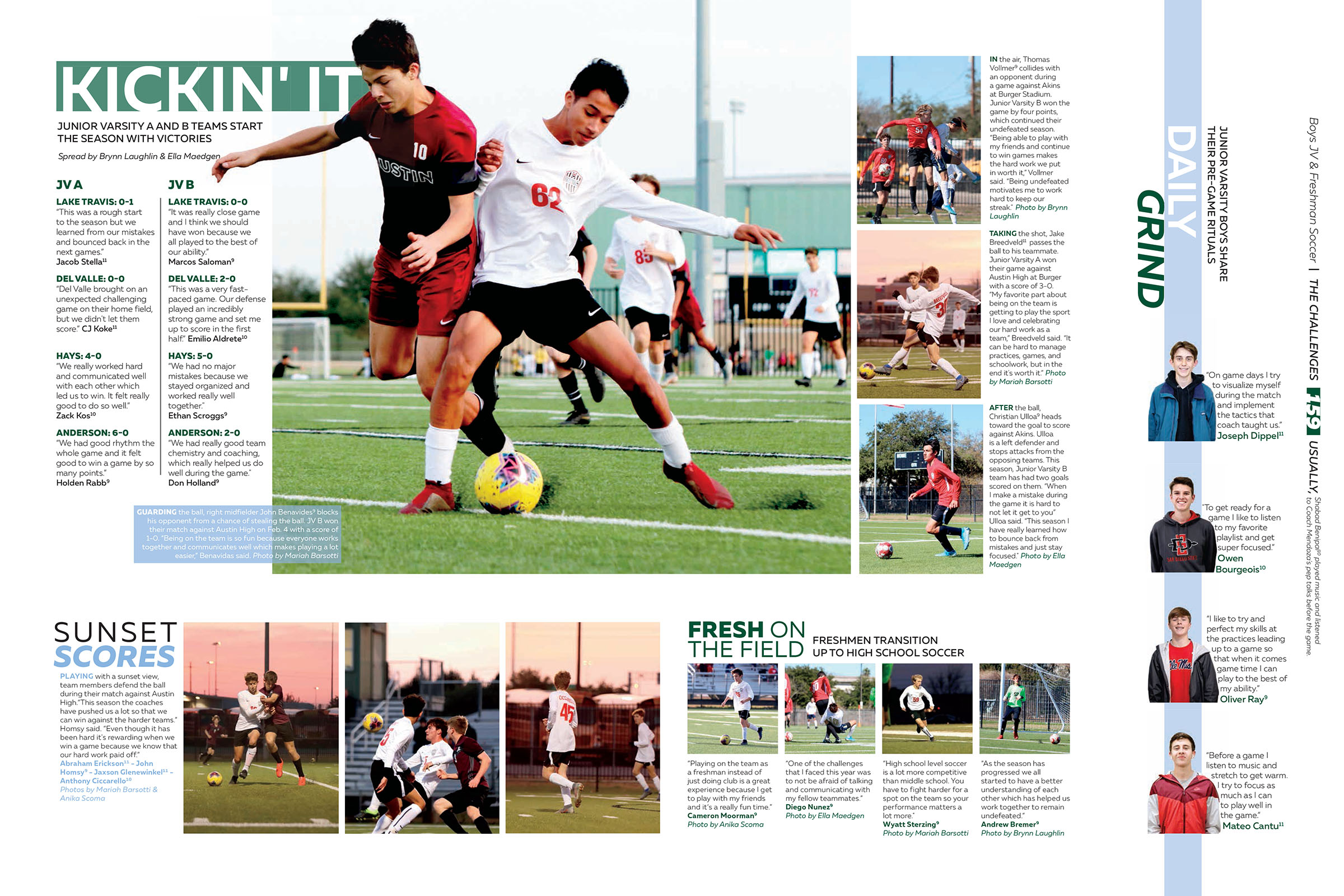 Types of alternative copy
Numbered Lists
Quick way to convey information.

Breaks up traditional design.
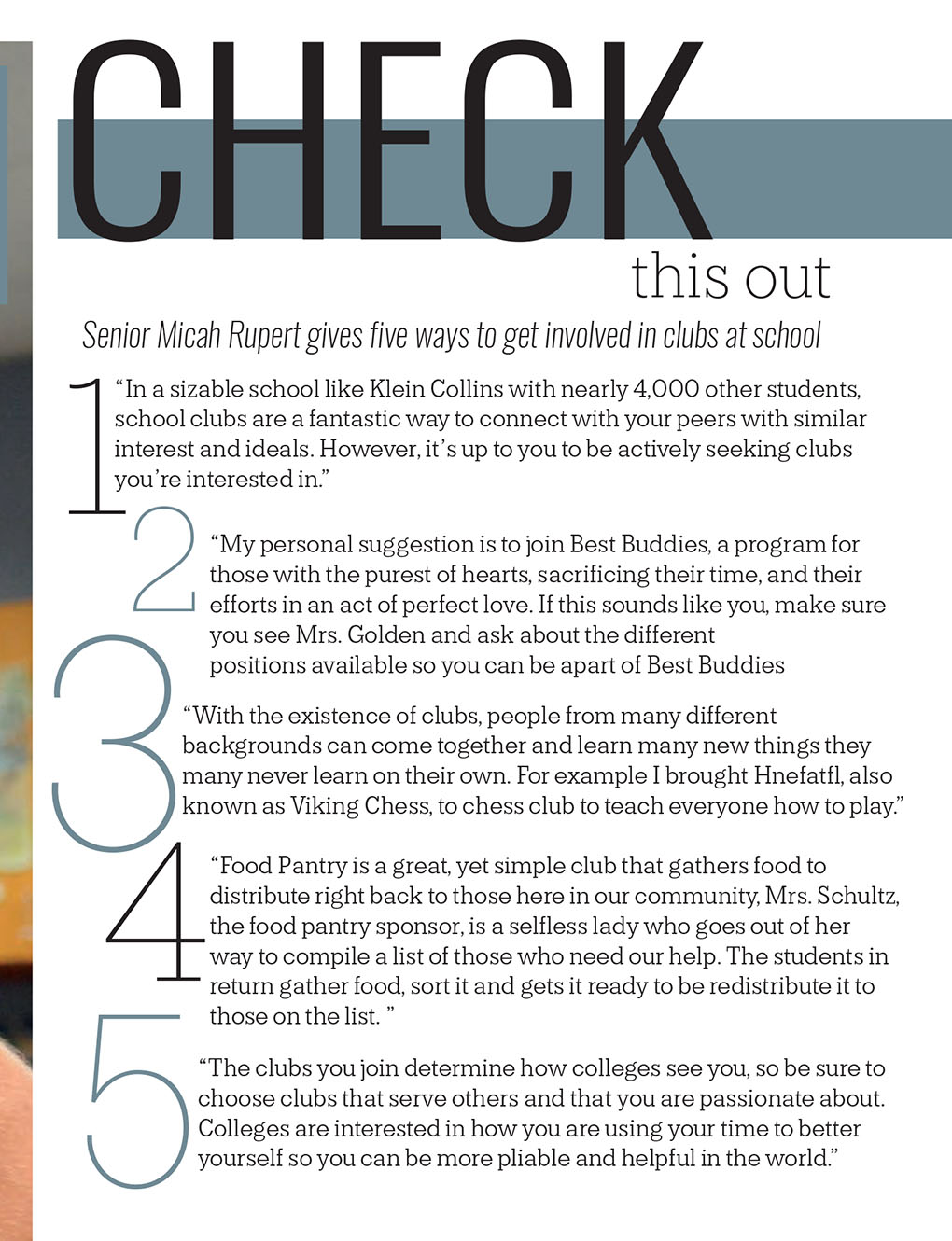 numbered lists
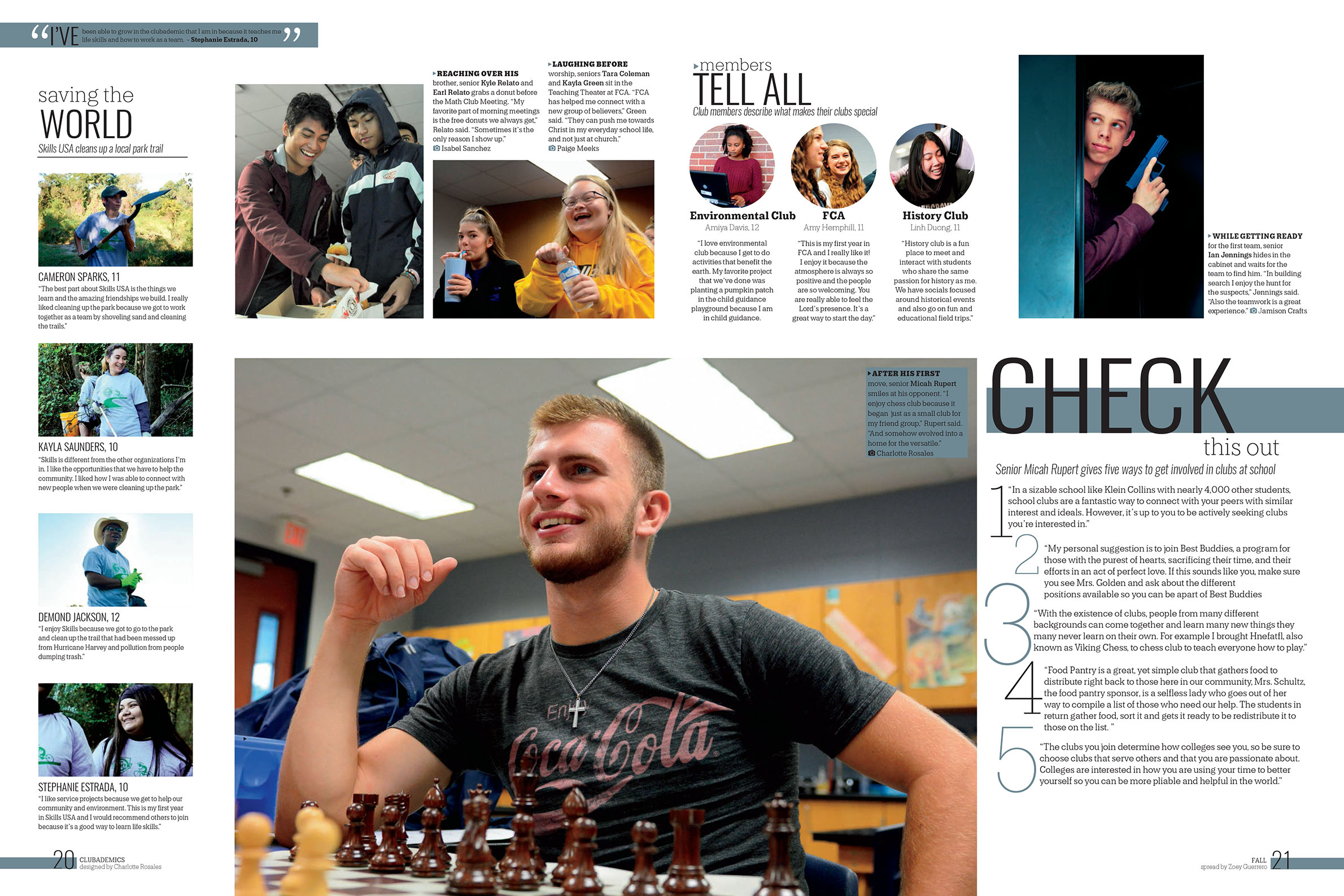 numbered lists
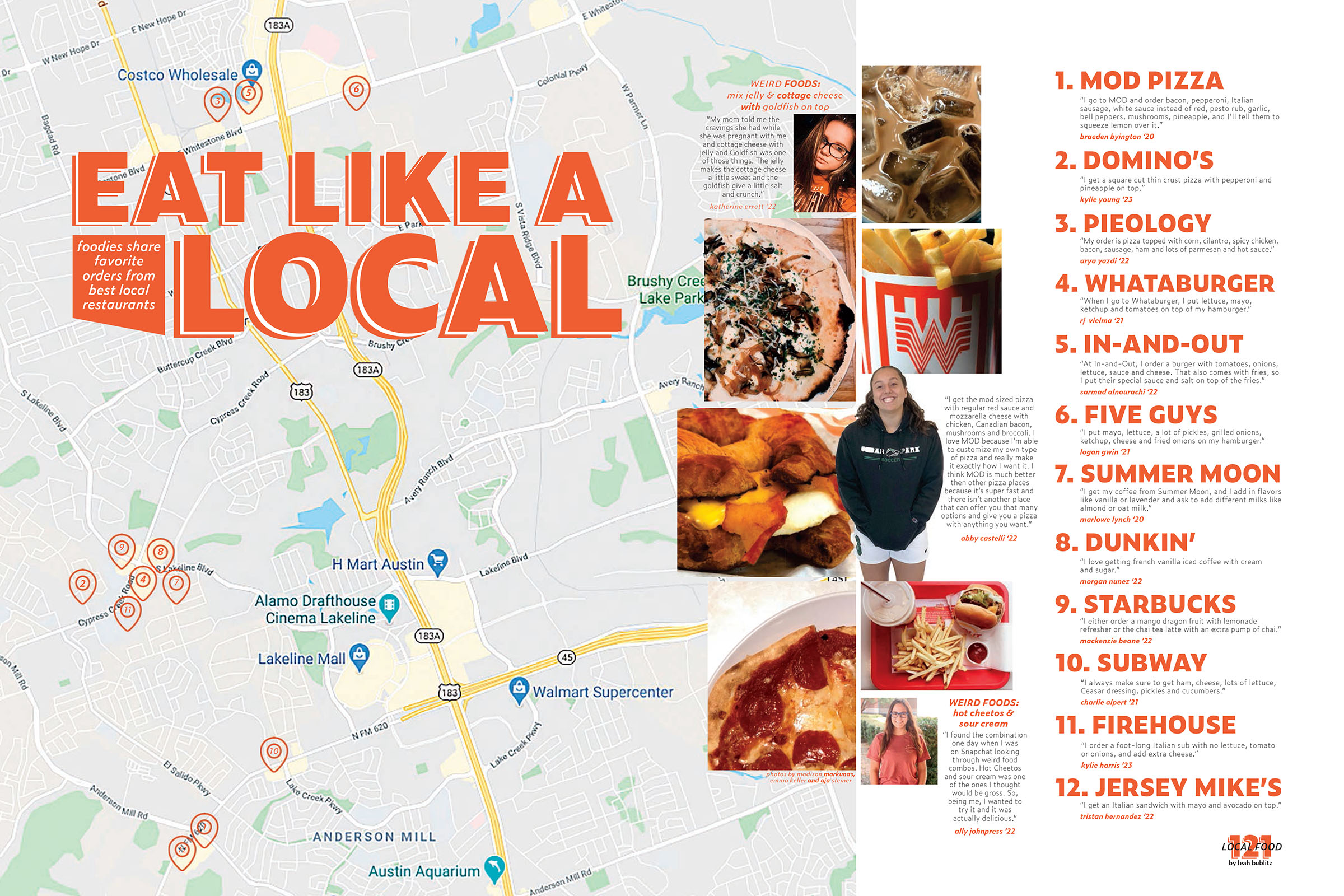 numbered lists
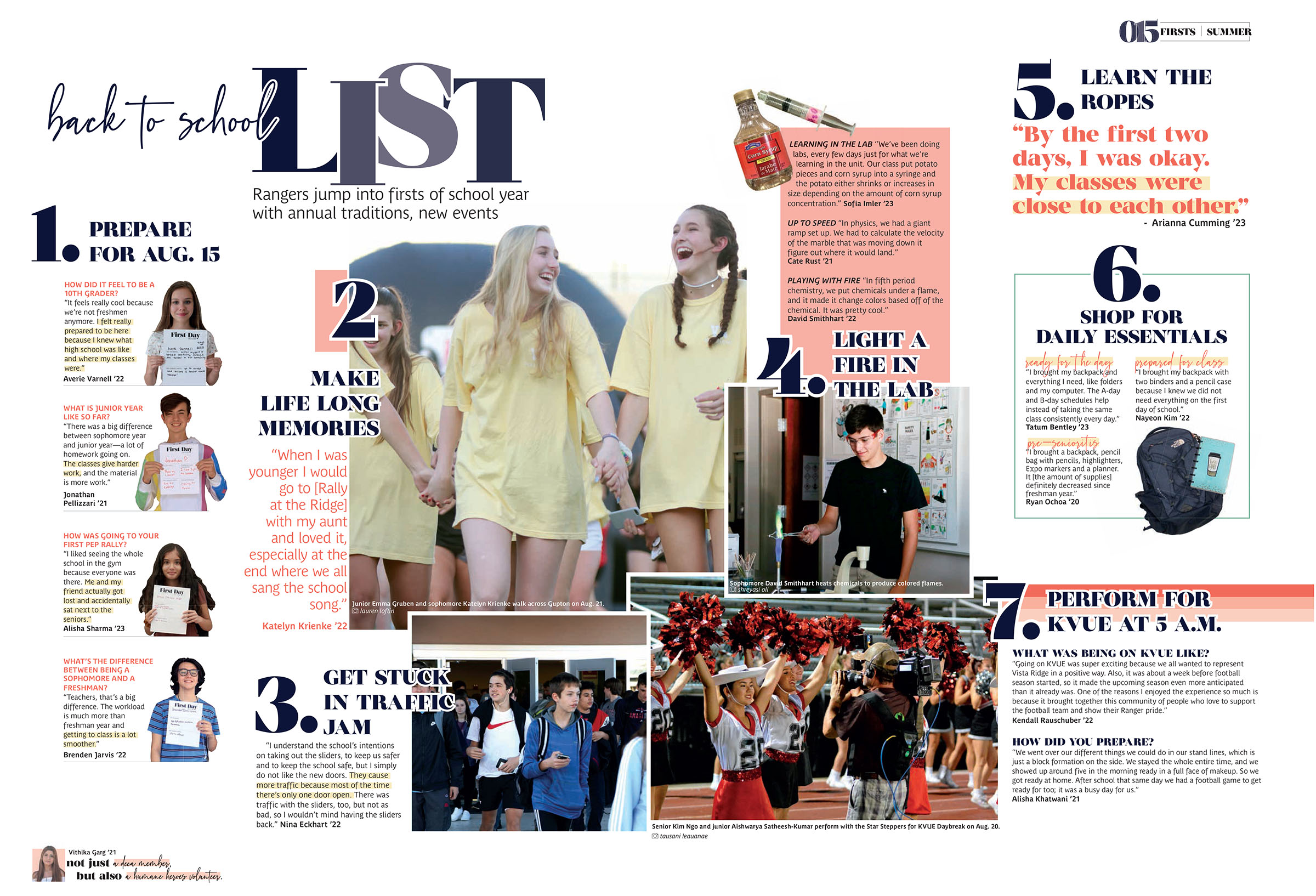 Types of alternative copy
A-Z
Cool twist on the list format.

Features information alphabetically.

Twenty-six opportunities to feature students, clubs, classes and sports.
A-Z
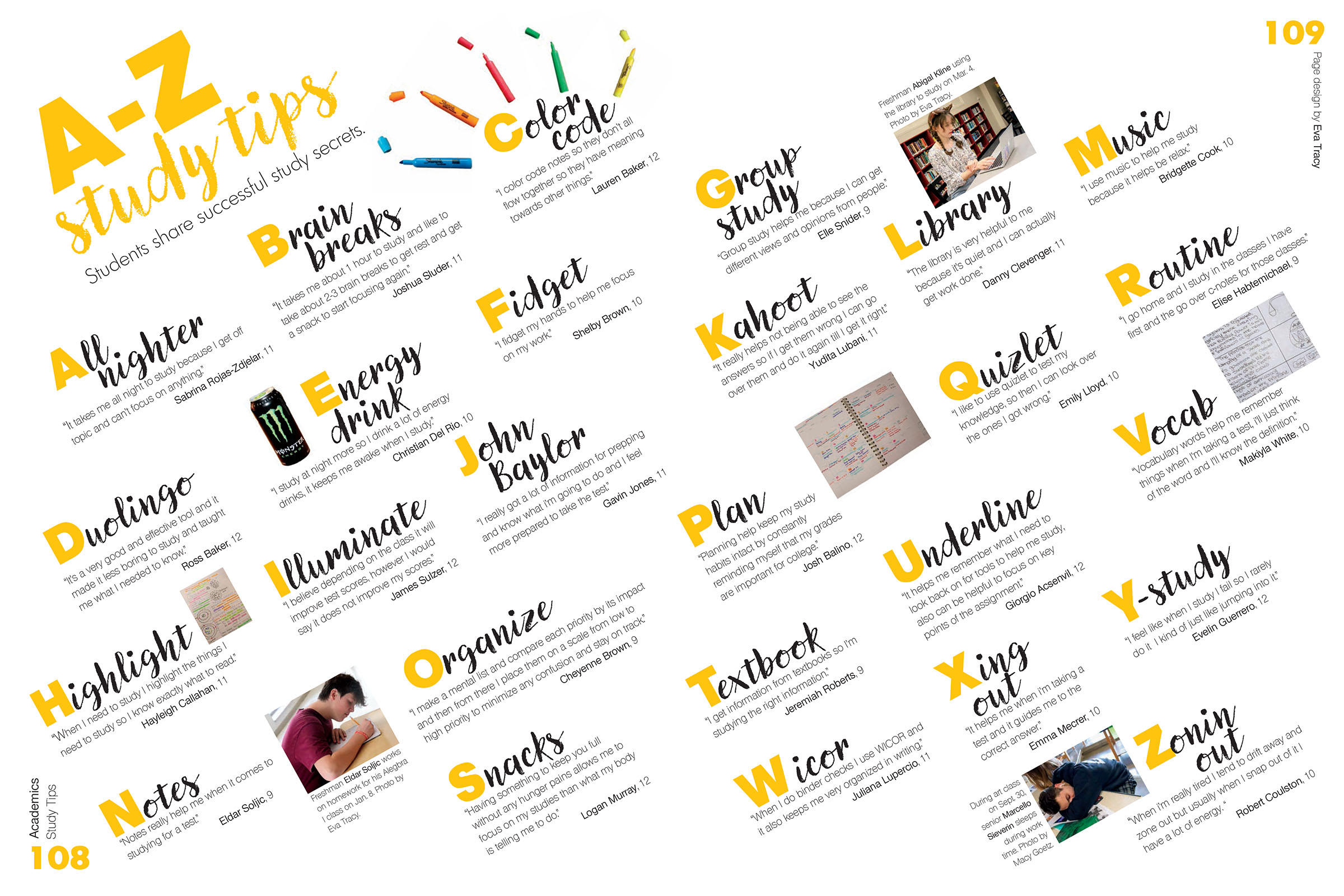 A-Z
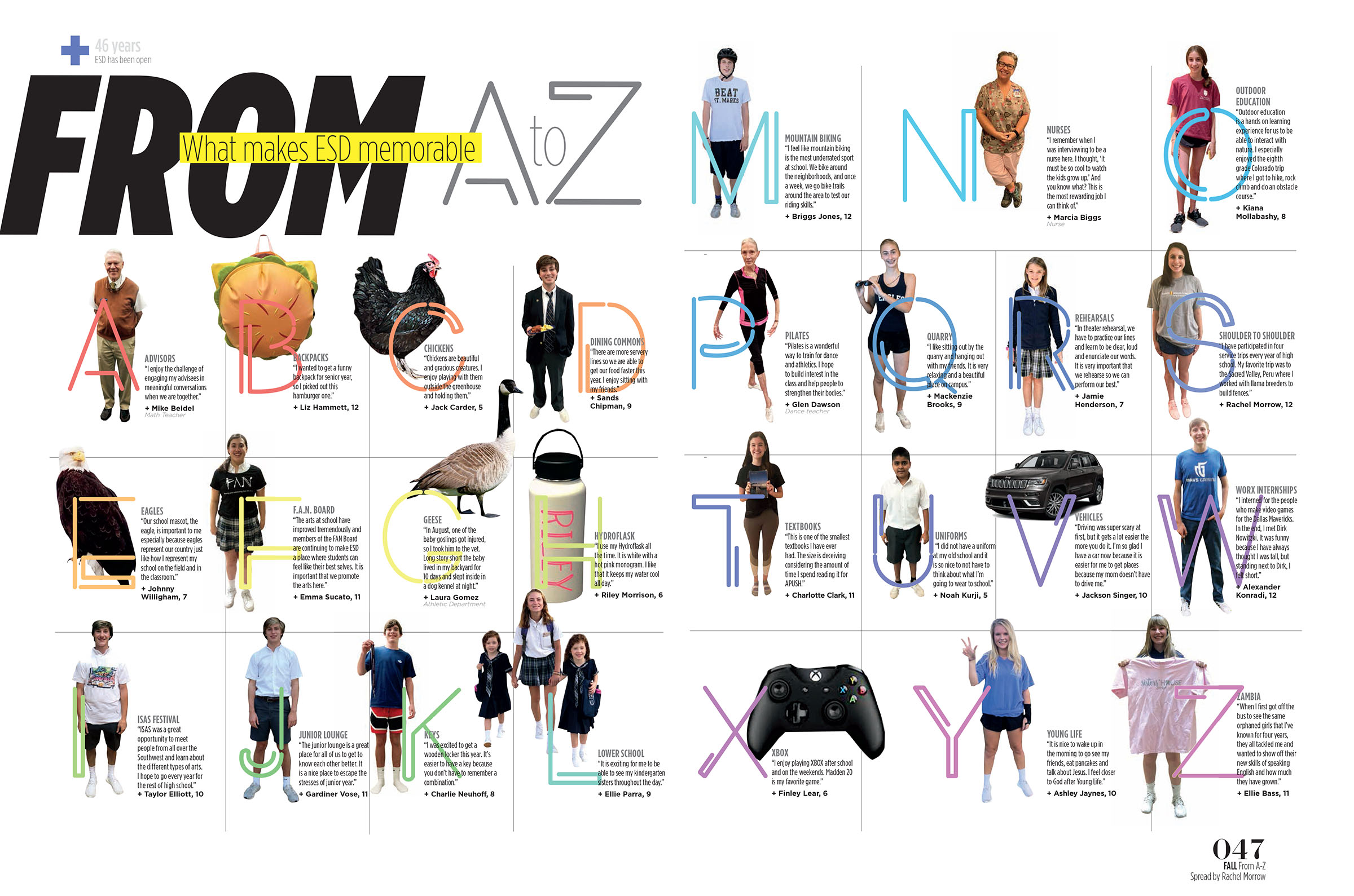 A-Z
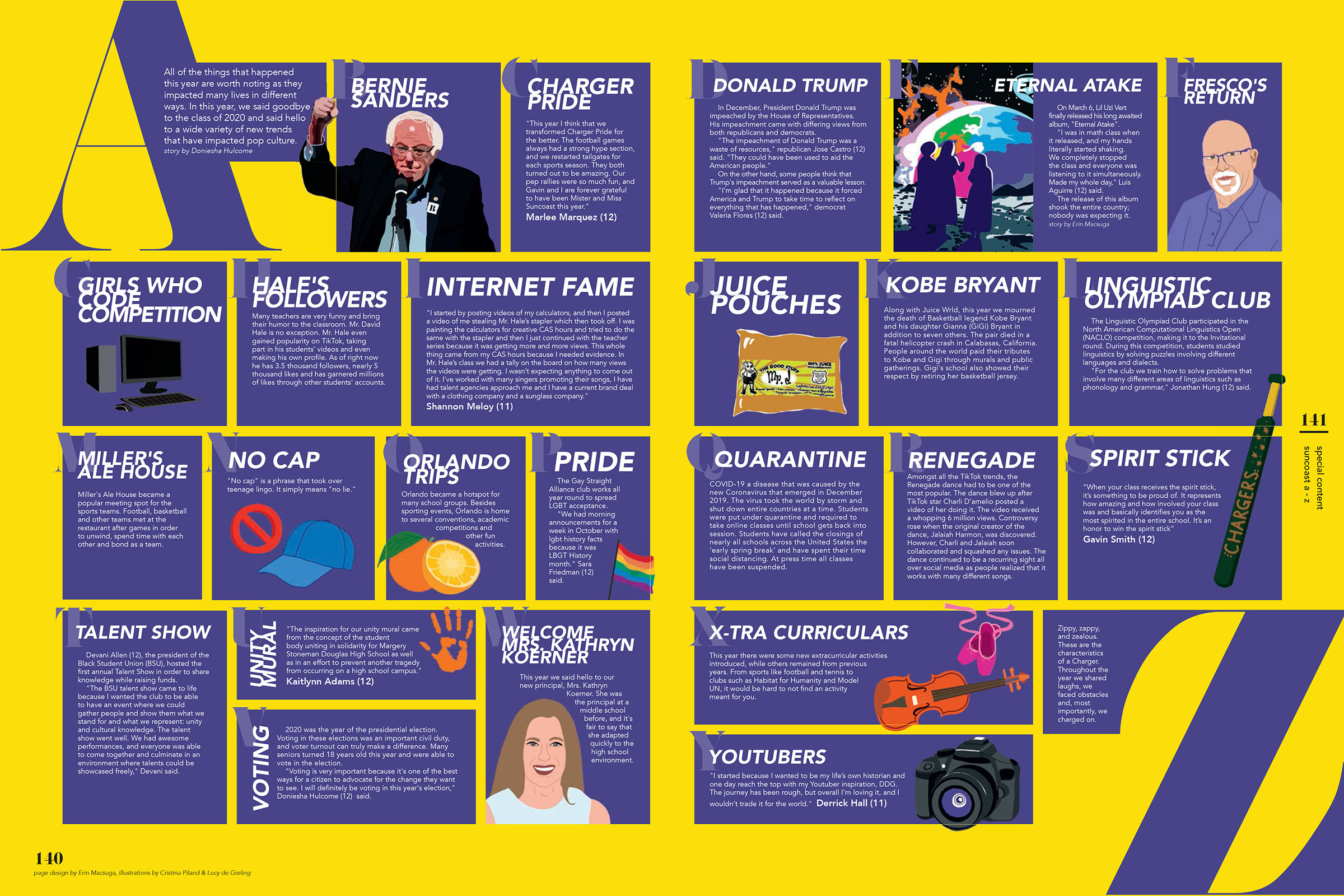 [Speaker Notes: A yearbook staff A-Z]
Types of alternative copy
Interactive
Have readers interact with the book.

 Magazines do it!

 Let the subject matter and/or the theme direct your interactive strategy.
interactive
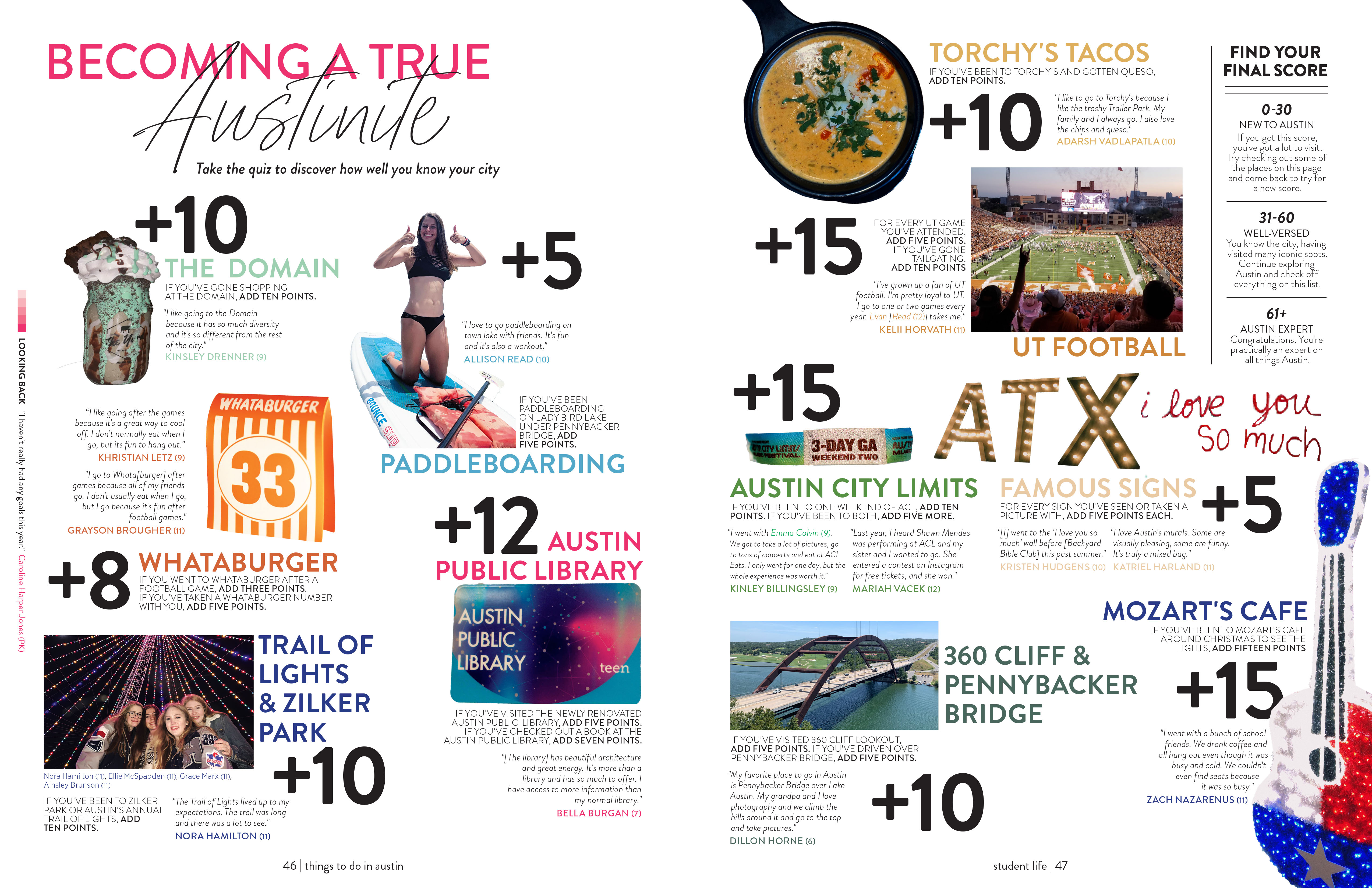 interactive
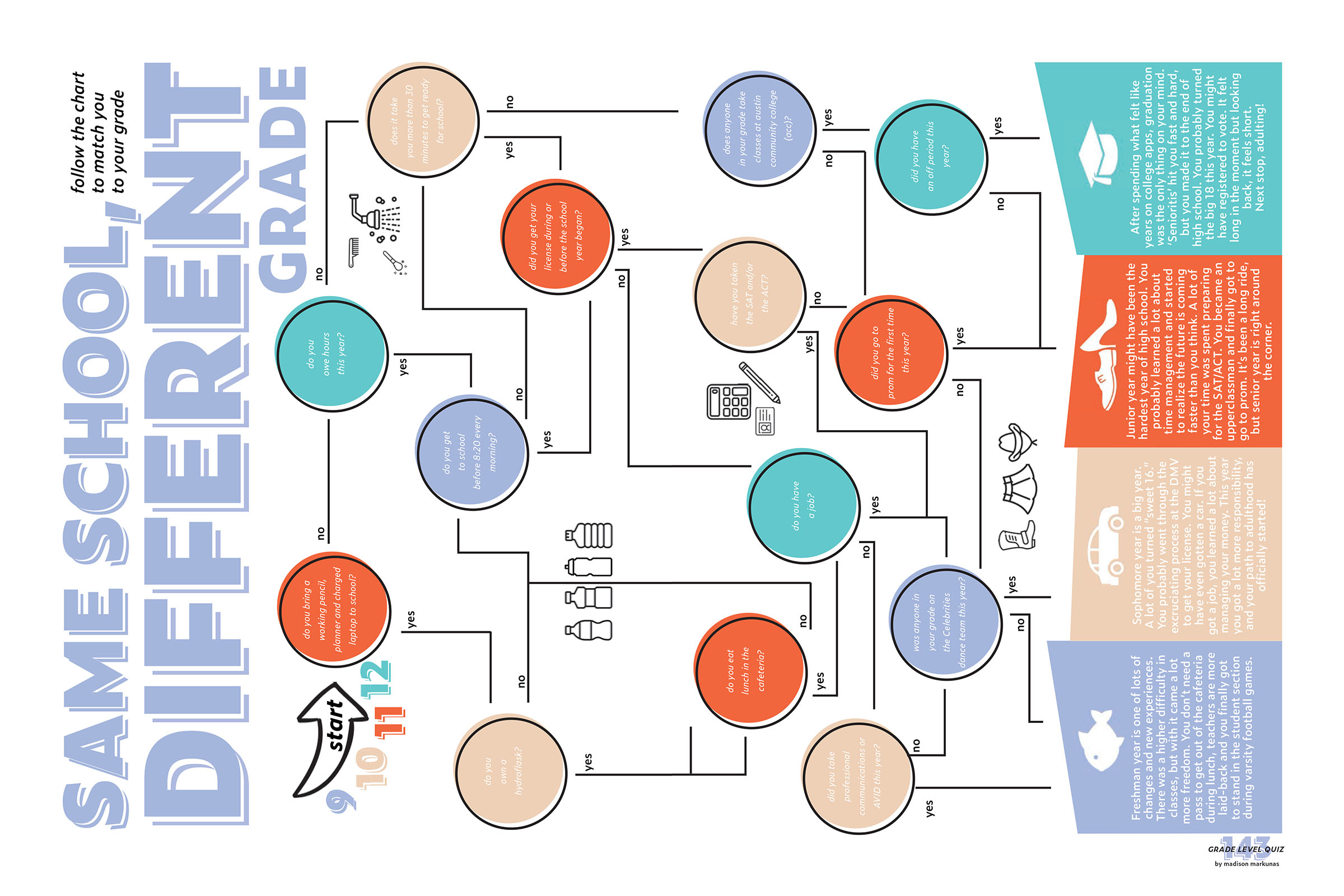 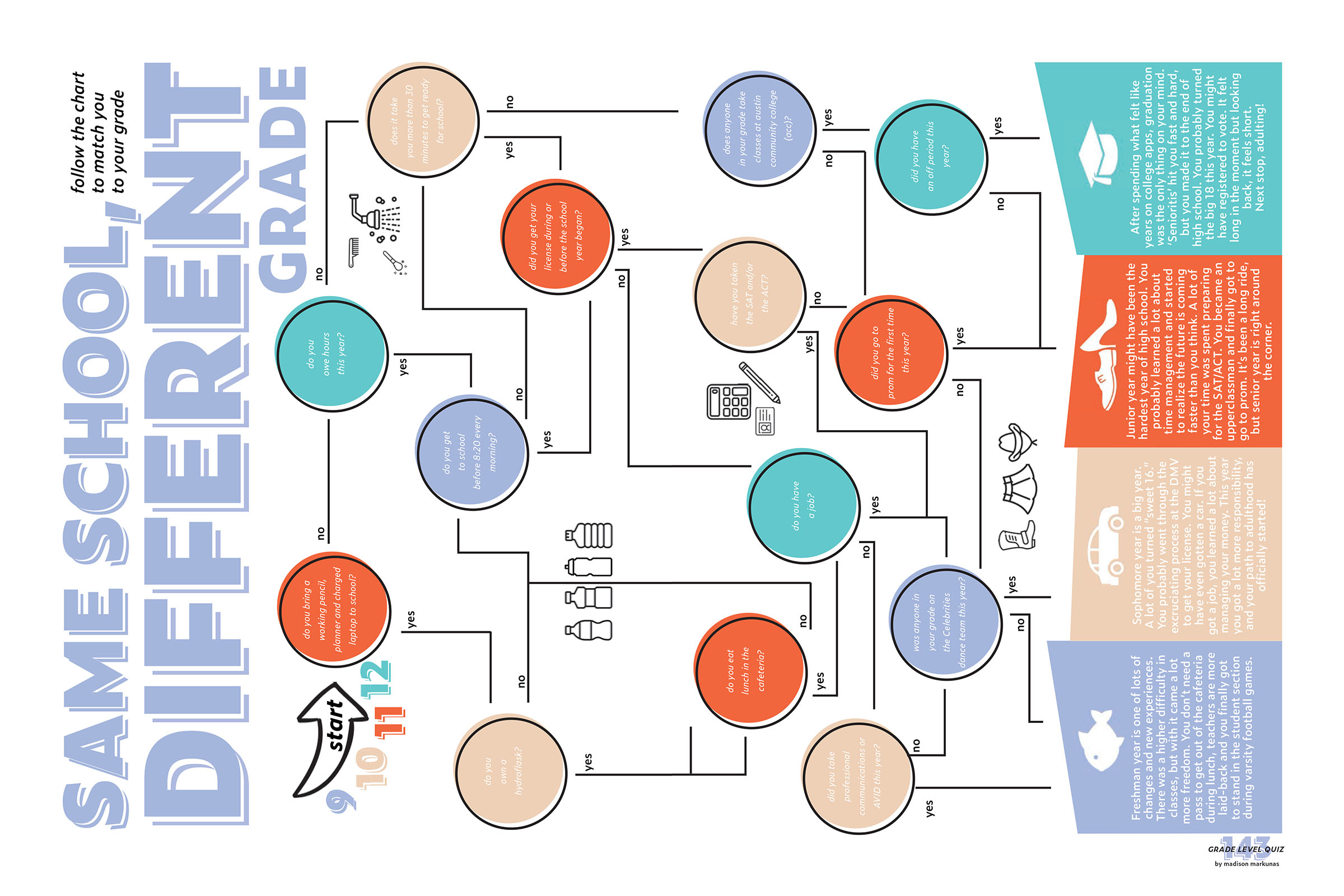 interactive
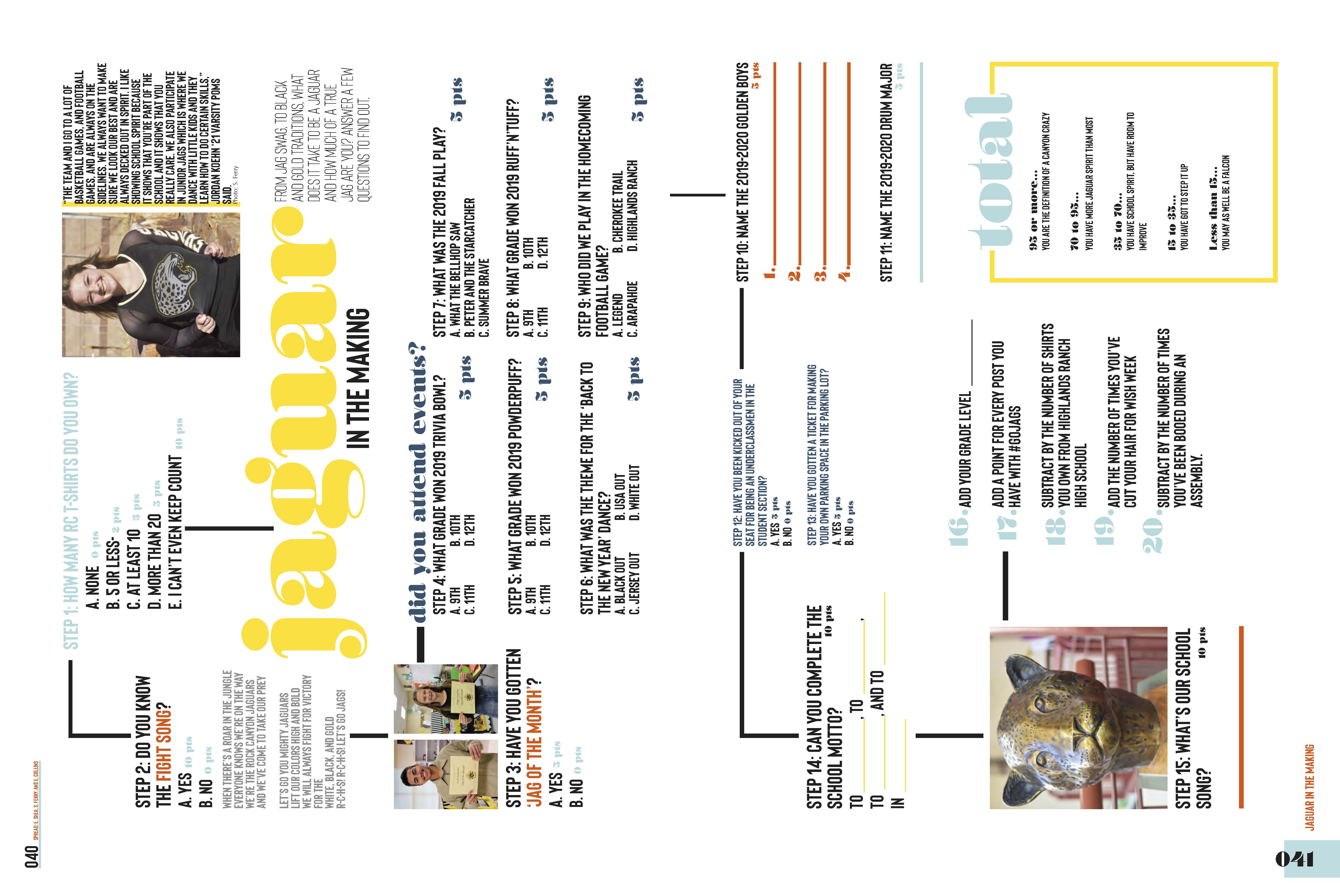 interactive
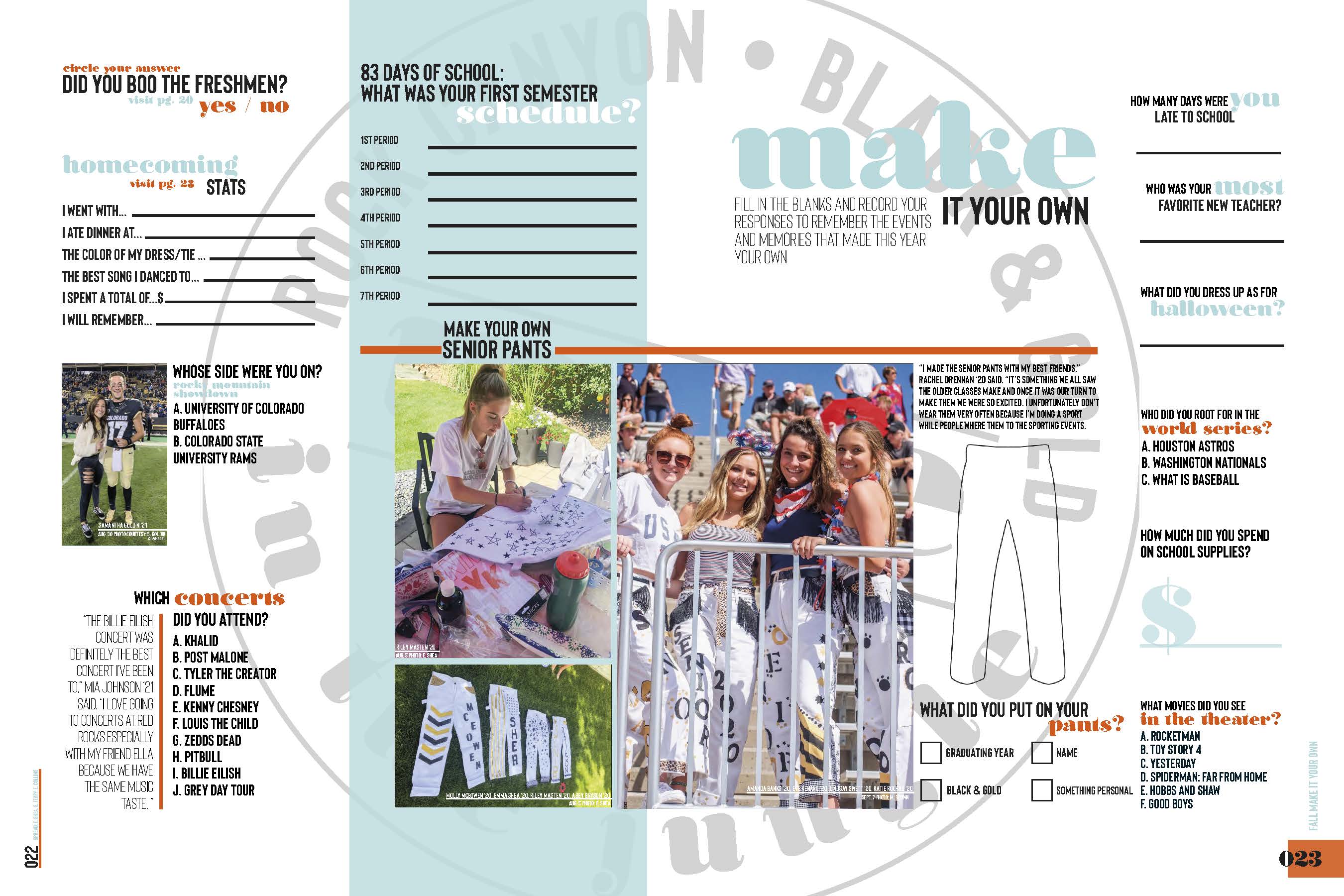 OTHER–Do  whatever works
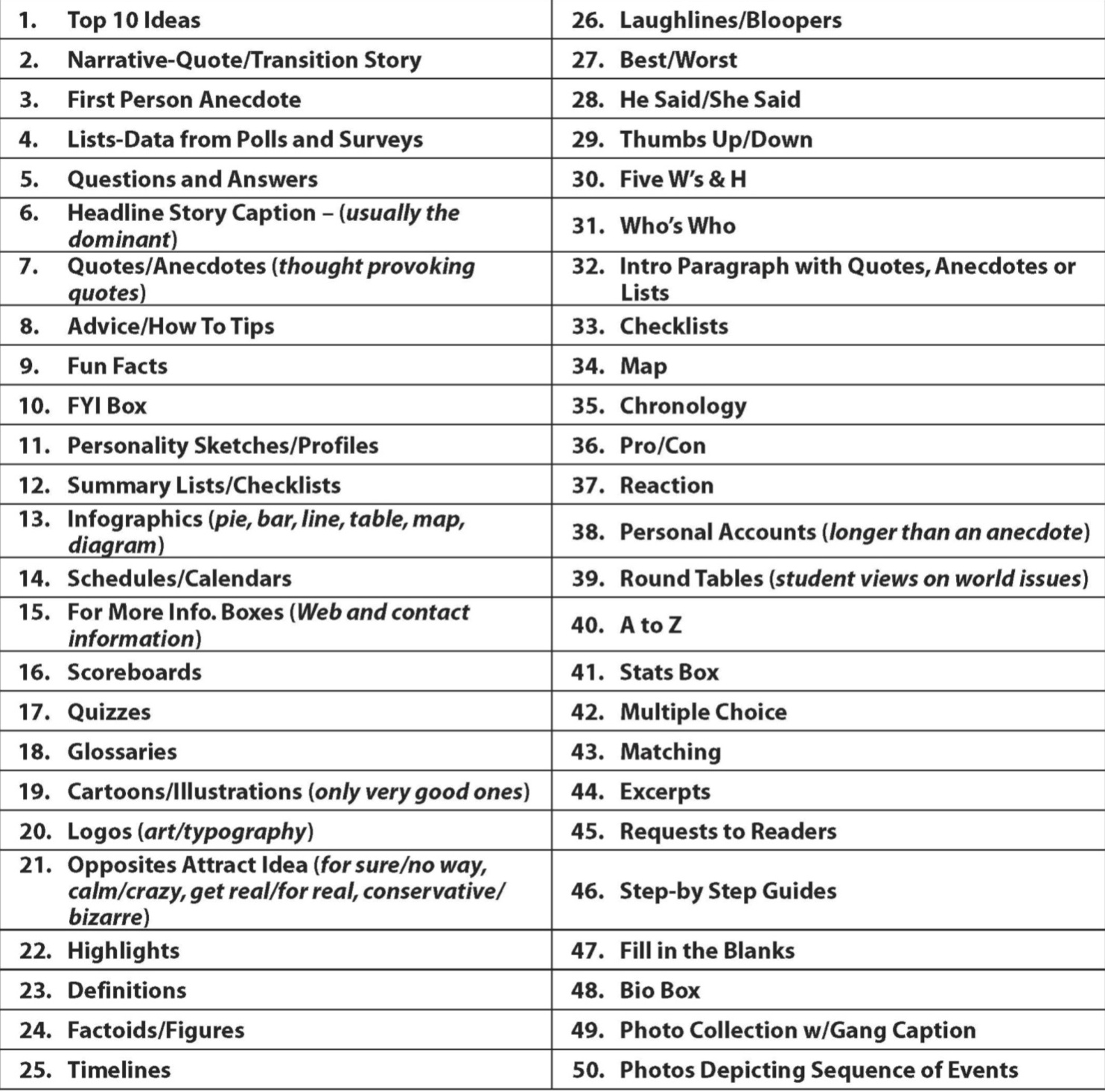